히브리서
유대주의로 돌아가도록 강요 받았던 이들에게 쓰는 편지
기독론적 예배 체계
히브리 사람들에게 보내는 편지는 아론 제사장들의 예배 체계에 대한 기독교적 설명이다
이것은 신/구 언약 사이의 놀라운 연결고리를 형성한다
천국의 예배는 광야 회막에서 드려진 예배를 대응하였다- 하지만 그리스도의 죽음 안에서 그 가장 높은 의미에 도달한 것이다.
이것이 히브리서의 부담이다—예배의 충만함과 더불어 종교적인 믿음을 하나님의 아들의 죽으심과 부활하심 안의 지극히 높으신 의미로서 설명해야 한다. 특별히 믿는 자들이 다시 열등한 체계로 돌아가지 않도록 예방해야 한다.
저자
3
신약의 다른 어떤 책보다도 히브리서의 저자는 불분명한 채로 남아있다.
공식적으로 이 책은 익명이다.
많은 이들이 바울이라고 짐작하지만, 아마도 그가 디모데를 알았기 때문일 것이다(13:23). 하지만 히브리서의 헬라어 형식은 바울의 다른 알려진 문서들보다 훨씬 더 점잖게 기록되었다.
저자는 자신을 사도중의 한 명으로 언급하고 있지 않다(2:3).
이 문서가 90년 중반에 인용되어진 것으로 보아(클레멘트 1서 1:2-7;17:1), 저자는 1세기 끝 무렵까지 살아있었던 것으로 보인다. 
저자에 다른 견해으로는 아볼로(루터), 누가(오리게네스 와 칼빈), 실라, 바나바(터툴리안) 그리고 브리스길라와 아굴라(“우리”라는 언급을 기반으로)가 있다.
바울이 히브리서를 기록하지 않았을 것이라는 이유:
이 책이 공식적으로는 익명으로 된 것이고 책에 대한 전통들도 복합적이다보니, 내적인 증거들이 더 시선을 끌게 된다.
히브리서 안의 헬라어는 바울의 것과는 스타일에 차이점이 있다—더 고전적이고, 점잖으며, 바울의 첫 번째 문장에서 두 번째 문법 구조로 급격히 변화되는 문체법을 찾을 수가 없다.
한 학자는 바울이 일생에 헬라인들에게 “거칠고 야만적인 히브리 어법”의 스타일로 글을 써오면서 히브리인들에게 점잖은 헬라어로 글을 쓰는 것이 이상해 보인다고 얘기한 바 있다.
4세기의 유세비우스는 교회 안의 다양한 전통들에 대해 분석해 본 후에 저자권에 대한 다수의 의견을 이렇게 요약한 듯 싶다.
“이 편지를 누가 썼던간에, 진실은, 하나님만 아신다.”
기독교의 역사VI.xxv.14
독자 와 이유
6
이 책이 쓰여진 정확한 배경 또한 명확하지 않다.
그리스도인 회중들(혹은 그들의 일부분)이 있었다는 것은 마지막 인사에 언급되어진 지도자와 성도들로 보아 확실이 알 수 있다(13:24).
독자들이 박해를 마주하고 있었음을 알 수있다(10:23-24;12:4).
독자들과 이달리야에 있는 그리스도인들 안에 어떠한 교류가 있었음을 볼 수있다(13:24). 히브리서가 클레멘트에 의해서 처음으로 인용되어지고 이달리야에서도 그러했음을 볼 때 이 연결고리는 확실해보인다.
그렇다면 원독자들은 그리스도인, 유대인 혹은 둘다 인가? 이 책이 유대인의 맥락안에 있는 것이 확실하지만 이방인들에게 절대 쓰여지지 않았을 것이라는 내재되는 근거는 없다.
시기
이 책이 클레멘트에 의해서 AD95년경에 인용되어졌으므로(클레멘트 1서 17:1;36:2-5) 그 이후에 쓰여졌을 수 없고, 가설적으로는 예수님의 죽음 이후의 어느 시기가 될 수 있다. 시기에 대한 가능성들을 좁혀본다면, 이 책과 유대인의 첫번째 반란이 크게 다가오는 시기와 연관이 있다고 볼 수 있다:
유대인의 반란의 시기를 참조하길 원한다면(AD66-70) 박해에 대한 설명과 성전예배로 돌아가야 하는 압박들을 초점으로 보면 된다. 이 책은 명확하게 그리스도로 부터 돌아서는 것에 대해 반복해서 주의를 주고 있다(2:1-4; 3:7—4:13; 5:11—6:12; 10:26-39; 12:1-29).
제기되어진 시기에 대해 확신이 없는 이들은 이것이 성전이 아닌 고대 성막에 대한 것으로 초점을 맞추기도 한다.
정경의 자격/CANONICITY
히브리서가 신약의 정경 목록으로 승인되기까지 다른 대부분의 책들보다 오랜 시간이 걸렸다. 아마도 저자에 대한 불확실성 때문이었을 것이다.
초기 정경 목록에서는 찾아볼 수 없다(무라토리안 정경, 마르시온과 이레나이우스)
초반 수집본들은 순서가 섞인 채로 바울의 서신들 안에서 발견되기도 한다(46페이지가 로마서와 고린도전서 사이에 있기도 하고, in x and B 데살로니가 후서와 디모데전서 사이).
동쪽 지역에서는 크게 받아들여졌지만 서쪽지역에서는 의문을 가졌다. 종교개혁시에 루터는 야고보서, 유다서, 요한 3서 옆에 나란히 이 책을 놓았다.
흥미로운 것은 로마가톨릭 교회에서는 교황청(1914)에 의해 이 책이 바울의 것이라고 인정되었다는 것이다.
초기 사본들
p46
체스터 비아티 파피루스
c. AD 200
X
시나이 사본 4세기경
British 도서관
문학성
많은 학자들의 말에 따르면, 히브리인들에게 쓰여진 편지는 신약 중에서 가장 수준 높은 헬라어가 구사되어졌다고 한다.
용어와 수사유형들이 수준이 높고 문장들이 신중하게 구성 되어져있다.
서간체 도입부분은(몇 논리들로 설교문 형식으로 읽혀지도록 이어나감)없다해도, 서간체 결론은 있다(13:18-25).
이 책은 암시와 히브리 성경의 인용구들로 가득차있다(인용하였다, 그러므로, from the LXX).
11
논쟁
이 편지는 아마도 신약성경 안에서 가장 긴 논쟁을 가지고 있다: 모세와 성막 예배의 고대 형식들을 넘어선 그리스도의 우월성에 대하여 
논의의 유형은 포르티오리이다(만약 이것이 진실이라면, 앞으로 주장되어지는 것은 한층 더 강력한 이유에 의하여 진실일 수 있다는 가정).
수사법과 함께 간다면 이 편지는 “더 나은” 과 “우월한” 이라는 수식어를 자주 사용하는 걸 볼 수 있다(1:4; 7:19, 22; 8:6; 9:23; 10:34; 11:16, 40; 12:24).
더 나은 길!krei<ttnwn (= 뛰어나다);  dia<foroj (= 더 좋은)
그리스도는 천사보다 “훨씬 뛰어나고”, 그의 아들이란 이름은 그들보다 “더욱 좋은”것이다(1:4).
그리스도교는 유대주의보다 “더 좋은”소망이 있다(7:19).
새 언약은 이전의 것보다 “더 좋은” 것이다(7:22; 8:6).
예수의 제사장 직분은 아론의 계보보다 “더 아름다운”것이다(8:6).
새 언약의 약속은 이전보다 “더 좋은”것이다(8:6).
새 언약의 제물들은 이전 것들보다 “더 좋은”것들이다(9:23).
하늘의 소유는 잠깐 있는 이 세상의 것보다 “더 낫고” 영구하다(10:34).
하늘에 있는 본향은 약속의 땅인 가나안보다 “더 나은”것이다(11:16).
부활의 삶은 현세의 삶보다 “더 좋은” 것이다(11:35).
예수안에 있는 약속의 온전함을 이루는 것은 어느 것보다 “더 좋은”것이다(11:40).
용서에 대해 말하는 새 언약의 피는 복수를 불러왔던 아벨의 뿌린 피보다 “더 나은 것”이다(12:24).
구조
solemn warning
그리스도의 우월성
…선지자들을 통하여 (1:1-3)
…천사보다 (1:4-14)
첫 번째 경고 (2:1-4)
그리스도의 낮아지심(2:5-18)
…토라를 받은 모세보다 (3:1-6)
두 번째 경고 (3:7-19)
…그들을 약속의 땅으로 인도한 여호수아보다 (4:1-13)
…아론과  제사장의 계통 보다 (4:14—7:28)
세 번째 경고 (5:11—6:12)
새 언약의 대 제사장 (8)
손으로 지은 성전에서의 예배 (9:1-10)
오래된 언약을 대체하신 그리스도 (9:11-28)
그리스도의 영원한 제사 (10:1-18)
견고함을 향한 권고
소망을 붙들고 (10:19-25)
네 번째 경고 (10:26-39)
구름같이 둘러싼 허다한 증인들 (11)
다섯 번째 경고 (12)
순례자의 삶 (13)
토론 질문
구약의 고대 제사 형식이 어떻게 그리스도인들에게 예배의 본질에 대해 알려주고 있는가?
근대 기독교의 예배에 대한 관점들과 어떻게 다르게 다가오는가?
그의 논리를 비추어 볼때, 저자는 독자들의 신학이 얕음에 대해 나무라고 있다 (5:11-14): 근대 기독교에는 이 평가가 어떤 의미가 되겠는가?
다른 신약의 서적들보다 폭넓은 문학적 기법이 있다는 것을 어떻게 알 수 있는가?
15
시작 (1:1-3)
다른 서신과는 다르게 서간체가 아닌 고백으로 시작하고 있다.
하나님이 침묵하신 것이 아니라 선지자들을 통하여 말씀하신 것에 대해 확증한다.
선지자들을 통해 하셨던 것과 같이 이제는 그의 아들을 통하여 말씀하신다.
요한과 같이(Jn. 1:1-2, 1 Jn. 1:1-2), 저자는 예수 그리스도를 말씀/로고스로 기록하였다(using the verb lale<w).
이 “말씀”이 “모든 날 마지막에” 오셔서, 는 온전히 이루시는 때를 설명하기 위함이다.
일곱 번의 고백
16
이 후에, 저자는 하나님의 충만하시고 완전한 계시이신 아들에 대해 일곱 번의 칭송으로 이어가고 있다. 그는…
…만유의 상속자이시다.
…모든 세계를 지으셨다.
…하나님의 영광의 광채시고 모든 빛의 참 근원이시다.
…하나님 본체의 형상이시다 (헬라어 karakth<r 는 동전이나 인장의 인감을 뜻한다).
…만물이 존재하기 위해 만물을 붙드신다.
…죄를 정결하게 하는 일을 하시는 제사장이시다.
…그의 구원의 역사를 마치시고 모든 권세가 있으신 하나님의 우편에 앉으신 이시다.
하나님 본체, 그 아들의 karakth<r:
로마의 동전에 황제의karakth<r 가 있었다면, 예수님에겐 하나님의 karakth<r가 있었다.

karakth<r 정확한 인감이다 ,
그 아들의 우월성
만유의 상속자로서, 아들의 권위는 그의 것이다.
	창조의 주체로서, 아들은 창조된 실체보다 	먼저 존재하다.
		하나님이 빛이시라면(1 Jn. 1:5), 아 들은 			그 빛의 광채이시다.
			하나님의 본체로서, 아들은 본체의 				형상이시다. 
				만물을 붙드시는 이로써, 아들은 					창조주일 뿐 아니라 동시에 						지속하시는 이시다.
히브리서 1:1-3 과 니케아 신조:

“… 하나님으로부터의 하나님이시요 빛으로부터의 빛이시요, 참 하나님으로부터의 참 하나님으로서 출생하시되 만들어 지지는 아니 하시었고, 아버지와 동일본질이시다 …”
아들의 제사장 역할
일곱 개의 고백 중 마지막 두개는 예수그리스도의 메시아적이고 제사장적 역할에 대해 언급한다.
아들은 모든 것의 창조주일 뿐 아니라 모든 이의 구원자가 되신다.
마지막 대 제사장으로서 그는 죄를 정결하게 하는 일을 하시고- 저자가 후에 “단번에 드리심”으로 설명한-이 책 전체의 일차적인 주장이다.
그의 제사장 역할이 마친 후에 아버지의 우편에 앉으셨다고 표기된다-아버지를 마주하는 것이 아닌 하나님이 바라보시는 같은 방향을 바라보는 것이다.
아들은 하나님의 마지막 말씀이시기에-그의 충만한 최후의 계시-
다른 말이 더 필요 없는 것이다!
부정과 확언
저자는 몇 장에 걸쳐서 독자들에게 그리스도에 관한 부정과 확언들을 나열 할 것이다.
그가 제기하는 모든 카테고리마다 같은 관심사가 놓여있다. 예수는 다음과 같은 자격으로 비하될 수 없다:
천사들 (하나님의 법을 다루는 고대의 중재자 cf.신 33:2; 행 7:53)
모세 (율법의 제정자)
여호수아 (승리한 전쟁 영웅)
아론 (대제사장 가문의 머리)
오히려 아들은 모두보다 높으시고, 하나님의 최후의 계시를 무마하는 어떤 움직임은 열등하고 적절하지 못하다.
21
천사보다 훨씬 뛰어남은 (1:4—2:18)
구약 인용구들의 모음 안에서 저자는 예수께서 천사와 같은 계급으로 낮아지실 분이 아님을 얘기하고 있다.
하나님은 어느 천사에게도 “너는 내 아들이다”라고 하신 적이 없지만 예수께서 세례받으실 때와 변화하실 때 위의 언급을 하신 적이 있다 (cf. 시 2:7; 삼하 7:14; 마 3:17; 17:5).
모세의 노래 중 (신 32:43, LXX)에는, 천사들이 모여 그에게 경배한다고 되어있다.
천사들은 임시의 수종자들 (시 104:4)이지만, 아들은 영원하다 (시 45:6-7; 102:10-12).
여호와께서 아들을 주라 부르시고 그의 우편에 앉히셨다 (시 110:1).
왕의 아들 (1:5; Ps. 2:7; 2 Sa. 7:14)
다윗의 언약에서 하나님은 다윗에게 그의 자손이 하나님의 아들이 될 것이라고 말씀하신다.
하나님은 이런 특권을 천사들에게 말씀하신 적이 없으시다!
이것은 그 언약에 있는 단어의 본 뜻과 시편 2:7:”너는 내 아들이다!”라고 선포하신 것과 같은 것으로, 천사에게는 언급하지 않으실 하나님만의 말씀이시다.
히브리 성경과 70인역 (1:6; 신 32:43)
신약의 저자들은 히브리 성경과 70인역에서 주로 인용을 한다 (누가와 바울을 보통 70인역을 사용하고, 히브리서의 저자또한 그러함을 볼 수있다).
때때로 70인역과 마소라 본문의 차이점이 영어 번역본에 드러나 있는데, 신 32:43이 이와 같은 예이다:
70인역에서는: “Rejoice with him, O heavens, and worship him all [you] sons of God; rejoice, O nations, with his people, and give glory to him all [you] angels of God…”
마소라 본문에서는: “Rejoice, O nations, [with] his people…”
 70인역에는 마소라 본문에 없는 추가 구절들이 있고, 히브리서의 저자는 이 부분을 하나님의 구원과 심판의 주체로 참조하고 있다 (아마도 눅 2:8-14 에 설명되어 있는 부분을 내포하는 것일 수도 있다).
왕의 혼인 시(1:7-9; 시 45)
여기서 저자는 왕의 아들과 천사들에 대해 대조하고 있다.
천사들의 역할은 신성한 계명의 임시 사역자들로 섬기는 것이며 바람과 불꽃과 같은 자연안의 일시적인 존재로 표현하였다 (시 104:4).
대조적으로, 왕의 혼인 시에 나온 다윗의 아들은 하나님으로 표현하고 그의 왕국은 영원할 것이라 한다 (시45:6). 하나님은 그의 아들을 모든 사람들의 위에 두셨다!
고대 언어는 이런 질문을 던지게 한다, “하나님이 그의 아들이 아니고선 누구에게 ‘하나님’이란 칭호를 사용하겠는가?”
영원한 주가 되시는 아들 (1:10-12; 시 102:25-27)
고난 당한 자가 마음이 상하여 여호와께 근심을 토로하는 기도에서 하나님은 고난 당한 자를 (=주께서)라고 부르신다. 신명기의 구절과 함께, 저자는 70인역의 본문을 토대로 이렇게 기록한다:
= “주여 주께서 태초에 땅의 기초를 두셨으며…”
우리는 자연스럽게 이렇게 질문할 수 있다, “하나님이 주라 부르시는 이가 누구일까?”, 그리고 더 나아가 하나님이 창조의 주체이자 영원하신 이라고 부르시는 이가 누구인가 생각해 볼 수 있다.
이런 놀라운 칭호를 천사들에게는 하신 적이 없으시다!
히브리서의 저자에게는 하나님이 그의 아들, 고대의 고난 당한 자로 전조 한, 을  유일하신 분이라는 답을 내리고 있다!
하나님의 우편에 계신 대리 통치자/섭정 되신 아들 (1:13-14; 시 110:1)
문장의 고조에 다다르며, 저자는 예수님이 바리새인들의 질문에 대응하시는 동일한 구절을 제시한다 (cf. 마 22:41-46):
시편에서는 “여호와께서 내 주에게 말씀하시기를…”라며 시작한다.
어느 누가 하나님이 주라 칭하시며 모든 원수로 그 발등상이 되게 하기까지 하나님의 우편에 앉도록 칭함을 받겠는가?
당연히 천사는 아닐 것이다!
천사들은 하나님의 명령에 섬기는 존재들이다. 하나님의 존전에 거할 수는 있지만 그의 우편에 앉을 수는 절대 없을 것이다!
 그러므로 천사들은 섬기기 위해 존재하며 하나님의 백성에게 그 일을 행하도록 있는 것이다(아들의 이 범위를 훨씬 넘어 역사하신다)!
27
첫 번째 경고 (2:1-4)
이 책에서는 총 다섯 개의 경고가 있을 것이다.
첫 번째 경고는 포르티오리(a fortiori) 논쟁으로 시작한다 (만약 그것이 사실이라면, 이것은 얼만큼 더 사실이 되겠는가).
만일 토라가 천사들에 의해 중재되었다면 (신 33:2; cf. 행 7:53), 그것을 침범하는 자는 죽임을  당한다고 경고된 만큼 중엄하였다면(출 19:12-13), 그리고 만일 예수께서 천사들보다 훨씬 뛰어난 존재이시라면, 이같이 큰 구원을 등한히 여기는 것은 참사를 불러 일으키는 것이 아닌가!
하나님의 말씀이 아들을 통하여 전파되었고, 그의 사도들에 의해 증언되어졌으며, 표적과 기사, 신령한 은사들(이 모든 것이 복음의 메시지의 유효함을 가리키고 있다)을 통해 확증되었다!
예수님의 인성 (2:5-8a)
28
어떤 이들은 예수님이 천사보다 뛰어나심에 대해 논쟁을 하기도 한다. 예수님의 성육신 하심이, 성경의 본문에 “인자”는 천사들보다 낮게 만들어진 것이라고 근거하여 이런 질문을 하는 것이다 (시 8:4-6).
이러한 이의에 대응하여, 저자는 70인역의 구절을 인용한다 (다시한번, 70인역은 마소라 본문과는 다르게 읽혀진다):
마소라 본문:  “그를 하나님보다 못하게 창조하시고…”
70인역:  “그를 잠시 동안 천사보다 못하게 하시며…”
여기서 70인역의 번역이 중요한 이유는 천사보다 못하게 하셨다는 저자의 표현으로는 “잠시 동안” 으로 일시적인 것 이었음을 제시하는 것이다.
이러한 종속의 일시적인 특성은 모든 것을 그의 아래 두시기 위한 하나님의 궁극적인 목적으로 강조되기 위함이다.
29
아들의 낮아지심 (2:8b-9)
일차적인 요점은 아들의 낮아지심은 이 세대에-”잠시 동안” 속하게 되고, 장차 하나님의 목적은 어느 하나라도 그의 주권 밖에 있는 것이 없게 높이시는 것이다!
만물이 아직 그리스도께 복종하고 있는 것을 보지 못하나, 그의 영원한 승리가 곧 오고 있는 것이다!
예수께서 사람과 같이 낮아지심은 모든 사람을 위하여 죽기 위함이다.
영광과 주권의 하나님은 모든 사람들로 하여금 아버지의 우편에 앉으신 예수를 보게 될 것을 계획하셨다.
고난을 통하여 온전케 되어짐 (2:10-11a)
그의 고난과 사망에 대한 승리로 말미암아 그리스도께서는 인간이 만물을 다스리게 하시는 하나님의 계획을 성취하시고, “많은 아들들”을 이끌어 새로운 나라로 들어가게 하신다.
저자는 다시 한번 최고의 기독론을 강조하고 있다 : 그 아들 “만물이 그를 위하고 또한 그로 말미암은”이 고난을 통하여 온전한 구원자가 되신다는 것이다.
더 나아가 그의 성육하심으로 인간의 모습으로 낮아지심으로, 인류에 온전히 동참하심이, 거룩하게 하시는 이(그리스도)와 거룩하게 함을 입은 자들(믿는 자들)이 다 한 근원에서 나게 되어진 것이다.
한 형제라 (2:11b-13)
그가 사람이 되심은 모든 사람을 그의 “형제들”로 부르기 위함이었다. 두 개의 고대 성경 본문이 이를 말하고 있다:
시 22:22 – 십자가에서 하신 예수께서 하신 말씀으로 (22:1; 막 15:34), 초대 교회에서는 시편 22의 고난 받는 자를 메시야로 여기고 있다 (22:18; cf. 요 19:24). 이러므로 70인역에서는 성도들의 모음을 뜻하는 단어로                   (= 교회)를 사용했다.
사 8:17b-18 – 두 아들에 관한 이사야의 본문을 70인역에서는:
		“나는 주를 기다리며…그를 의뢰할 것이다. 보라 나와 및 여호와께서 내게 주신 				자녀들이”
	히브리서의 저자는 이것을 이중적인 의미를 가진 어구로 보고있다 : 고대의 관점 안에서는, 이사야와 그의 자녀들이 앞으로 다가올 참사를 하나님이 회복하시리라는 약속을 믿음으로 견뎌내며 훗날 믿는 자들의 모임 속에 서 있을 것을 의미하는 것이다. 기독교적인 관점 안에서는, 예수와 그의 “자녀들”이 하나님이 약속하신 바를  완성하시는 그 날을 함께 기다리는 것을 상징한다. 예수께서 인류와 연대하심으로 그의 “자녀들”과 함께 서시는 것이다.
파괴자를 무너뜨리심 (2:14-18)
32
예수의 성육신 하심으로 사망을 멸하시는 결과를 낳으셨다.
사단, 참소하는 자, 은 모든 사람들에게 사망의 위협을  가하는 자로 묘사되고 있다.
아들의 성육신과 사망에 대해 승리하심으로 우리를 파괴하는 자를 멸하셨다- 천사들을 위함이 아닌, 그의 인간”형제들”, 아브라함의 “씨앗”을 위함인 것이다.
그들의 신실한 대제사장으로 섬기심으로, 그들과 같이 고난을 당하셨은즉 시험 받는 자들을 능히 도우실 수 있는 것이다.
예수를 자비롭고 신실한 대제사장으로 묘사하면서, 저자는 이 편지의 가장 중요한 주제가 되어질 그리스도의 제사장직분에 관한 이야기로 이어가고 있다.
i[la<skomai
저자가 “화목케 하신다”(NIV) 혹은 “화목제물이 되셨다”(ESV)에 쓰는 동사는 70인역에서 레위인들이 욤 키퍼, 속죄의 날과 같은 특정한 때에  일반적으로 사용하는 여러 제물(레16)을 설명하는 단어들 중 부분적인 것이다.
단어의 주된 의미는 진노가 피해가게 하는 것을 뜻한다 (cf. 4:10; 롬 3:25b; 요일 2:2).
학자들 사이에서는 이 단어를 놓고 아직도 신중한 토론을 하고있다. 이 단어를 “속죄”(=하나님이 계획해 나가시는 부분, RSV, NAB, NJB) 혹은 “ 바쳐지다”(=사람이 주도적으로 하는 일,NASB, ESV)로 하는가인데, 어느 쪽이던지 하나님과 사람 사이의 교제를 막고있던 죄의 방해벽을 제거하는 희생적인 행동을 의미하고 있다. 몇몇의 영어 번역본은 단순하게 “속량하심”(NRSV, NIV, NET, NIB ). 이라고 기록한다.
34
모세보다 뛰어나심 (3:1-19)
저자의 논쟁의 세 번째 연결고리는 선지자와 천사들에서 모세로 이어진다. 모세는 입법자와 중보자로서 충성되었지만, 더 위대한 의미로 아들은 최후의 사도이자 대제사장으로서 충성된 자이시다.
집 지은 자가 그 집보다 더욱 존귀함 같이 아들은 모세보다 뛰어나신 것이다 : 집은 “이스라엘의 집”을 뜻하고, 구약에서는 하나님의 백성들을 나타내는데 공통적으로 사용된다.
모세는 집을 지은 자가 아니었고, 오히려 집의 종으로서 신실하였고, 장래에 말할 것을 증언할 자였다.
반면에 아들은 아버지의 집을 맡은 아들로서 그와 같이 되셨고, 집의 종과 집을 맡은 아들의 차이는 막대하다!The Son, on the other hand, is joined to the Father as the Builder-Owner, and the difference between a house-servant and a Son who is the Co-owner is enormous!
궁극적으로 그리스도안의 믿는 자들은 이스라엘의 집이다.
두 번째 경고 (3:7-19)
35
시 95:7b-11을 보면, 이 경고는 이스라엘 백성들의 큰 두번의 반역의 사건들로 연결되는데, 모세가 르비딤에서 므리바 혹은 맛사로 이름을 바꾼 것과 (출17:1-7) 므리바라는 이름과 연결이 되는 가데스의 사건이다 (민 20:1-13).
두 번의 사건 모두 이스라엘 백성들이 마실 물이 없어 하나님께 불평하며 하나님을 신뢰할 것을 거절하였고 두 번다 하나님께서 그들에게 마실 물을 반석을 통해 공급하셨다.
이러한 불신은 궁극적으로 그들이 하나님의 약속된 안식 가운데 들어가지 못하고 약속의 땅으로부터 끊어지게 되는 결과를 불러 일으켰다.
믿는 그리스도의 공동체의 지체들 또한 불신의 반역이 끔찍한 결말을 맺는 것에 대해 같은 일을 반복하지 않도록 조심해야한다!
날마다 서로 권면하여 충성되도록 해야 한다.
“오늘”은 우리에게도 동일한 것이다!
시편 95편에 나오는 “오늘”은 현대를 살아가는 믿음의 사람들에게도 계속 관련이 되는 것이다.
불신으로 인한 굳어지는 마음은 반복되어서는 안 된다!
이스라엘 백성이 그들의 고대 사도이자 제사장인 모세에게 불평했다면, 위대한 사도이자 제사장이신 예수께 불평하고 그를 거절하는 것이 얼마나 더 하겠는가!
그 결과로 고대사람들이 약속의 땅에 들어감이 허락되지 않았다면, 하나님의 말씀을 믿기를 거부하는 현대의 사람들에게도 마땅하지 않은 것이 아닌가!
공식적인 맹세의 형태:
“여호와께서 살아계심을 두고…” (삼상 25:34; 삿 8:19; 삼상. 14:39; 왕상 17:1; 왕하 5:20, etc.)
여호와께서는 다른 이로 맹세하실 수 없기 때문에, 자신을 두고 맹세하신다:
“내가 살아있는 것을 두고…
	주께서 말씀하시길” 
(민 14:21-23, 28; 사 49:18; 렘 22:24; 겔 5:11, etc.)
하나님의 맹세
고대 근동 지방에서는 중요한 약속을 확증할 때에 맹세를 하는 것이 아주 흔한 일이었다. 히브리 성경의 여러 부분에서 자주 찾아볼 수 있다 (민 30:2; 창 26:28; 왕하. 11:4; 룻. 1:17; etc.)
38
여호수아 보다 뛰어나신 (4:1-13)
두 번째 경고는 4장으로 이어진다. 하지만 초점은 모세의 후임자인 여호수아로 맞춰지고 있다.
신학적으로 적어도 약속의 땅은 안식의 땅이 되는 것이었다     (수 1:13-15). 하지만 이스라엘의 고대 사람들은 그곳에서 안식을 찾지 못했다. (오히려, 민족의 모든 역사는 전쟁, 실패, 반역 그리고 추방으로 가득하다.)
이러한 것을 볼 때 저자는 누구에게도 알려지지 않은 안식의 땅이 아직도 열려있다 고 주장하고 있다.
안식이라는 좋은 소식이 이제 예수님의 메시지 안에 선포되어지고, 고대 공동체가 믿음이 부족하여 놓친 것이라면 그리스도인들은 같은 일을 반복하지 말아야 한다!
끝나지 않은 정복
여호수아 책의 전반부가 가난앙 땅의 성공적으로 정복한 것을 세세하게 기록한다면, 후반부는 끝나지 않은 정복의 배경을 보여주고 있다.
여호수아가 가나안의 중심, 북쪽과 남쪽을 처음 공격한 이후에도 가나안의 통제아래 있는 땅 중에 많은 지역들이 남아있었다 (수 13:1-5).
땅을 분배한 것은 여러 지파들이 자신들이 분배 받은 지역들의 정복을 마쳤을 것이라는 추측과 함께 된 것이다 (수 13:6-7).
39
언약의 실패
사사기 책은 언약의 실패를 크게 보여주고 있다 (시 106:34-43).
이스라엘 백성들은 몇몇의 가나안 족속들을 정복하지 못했는데 특별히 가나안 병거를 가지고 있는 낮은 지역들이 그러한 곳이었다 (삿 1:19-21, 27-36).
이러한 군대의 실패로 인해(언약의 실패라고 보고 있는, cf. 삿 2:20), 하나님은 가나안 족속이 이스라엘 백성들 안에 “가시”와 같은 존재가 될 것이라고 말씀하셨다 (삿 2:1-5; 2:21-23).
더불어 가나안 족속과의 조약이나 결혼들은 언약의 말씀을 위반하는 것이 되었다 (삿 1:25; 3:5-6; 14:1-3; cf. 신 7:3-4; 수 23:12-13).
여호수아 이후의 세대들은 계속해서 언약을 지키지 못하고 종교 혼합주의로 가게 되었다 (수 2:10-15).
40
여호수아는 충분한 안식을 공급하지 못했다 :
여호수아 아래의 이스라엘 백성들은 안식의 약속에 대한 충분한 깨달음이 없었기에 이 약속은 성취되도록 남아있게 된다:
그리스도안의 참된 안식이 되는 “복음”은 고대 가나안에서 안식이라는 그들의 “복음”과 병행되어진다—하지만 고대의 사람들은 믿음이 부족함으로 실패하게 된다 (4:2).
이러므로 그리스도 안의 믿는 자들은 고대의 사람들이 그러함과 같이 하나님의 약속을 받지 못하는 자들이 되어서는 않된다 (4:1, 6)!
시편의  95:11이 말하는 “나의[하나님의]안식”은 하나님이 창조 때에 안식하신 그 안식의 약속으로 연결되어 진다 (cf. 창 2:2). 복음의 약속되어진 안식은 하나님의 안식에 들어갈 수 있는 특권이 된다.
“오늘”은 “지금”을 뜻한다:
히브리서의 저자는 시편 95:7 안에 있는 “오늘”이라는 단어에 큰 중요성을 보고있다.
여호수아로부터 수년이 지난 다윗 시에서 아직도 “오늘”이라고 말하고 있다면, 안식의 약속은 아직 죽은 것이 아니다 (4:7)!
하나님의 백성들에게  안식할 때가 남아있는 것이다 (4:8-10).
믿는자들은 순종함으로 그들의 믿음을 확증하기를 힘써 그것을 놓치지 않도록 해야한다 (4:11)!
안식할 때는 무엇인가?
이 본문에서 중요한 것은 4:3절에 (i.e., “우리가 들어간다”) 에서 사용하는 중간에 나타나 있는 현재형 동사이다. 해석자들은 이것을 어떻게 받아들일 것인지에 대해 나뉘어진 견해를 갖고 있다:
믿는 자들로서 “우리는 [이]안식에 들어가고 있다”를 함으로서, 현재형 시제가 말하는 바가 그리스도인들이 그리스도 안에 현재 경험하는 바로 그 상태에 이미 도달했다는 것을 제시하는 것일까?
여기서 “안식”은 십자가에서 완성하신 그리스도의 역사로 인해 믿는자들이 갖고 있는 그리스도 안의 안정감이다
대신에 현재형 시제는 그저 안식의 약속의 확실성을 강조하기 위해 사용되어진 것인가 (i.e., 죽음 이후의 안식이라는 개념으로, 계 14:13)?
여기서 “안식”은 믿는 자들에게 아직 남아있는 “좋은 나라”가 된다 (cf. 11:10, 16), i.e., 천국.
두 번째 경고를 마치며 (4:11-13)
3:7절에서부터 시작된 경고가 이제는 이러한 확언의 고조점에 다다른다: 하나님의 말씀은 살아있고, 운동력이 있어 사람의 내면의 깊은 것도 감찰하시는 능력이 있으시다.
하나님의 최후의 말씀은 그의 아들을 통하여 말씀되어졌고 (1:2), 이 동일한 말씀이 사람의 동기를 판단하기까지 깊이 침투하신다 (4:12).
세상의 어느 것 하나라도 하나님으로부터 숨을 수 있는 것이 없기에, 독자들은 “안식에 들어가기를 힘쓰라”는 경고를 진지하게 받아들여야 할 것이다. 만약 그들의 마음이 불신으로 인해 굳어진다면 하나님의 준엄한 심판을 마주보게 될 것이다 (4:13).
45
아론 보다 뛰어나심 (4:14—10:18)
마지막으로 저자는 그리스도의 대제사장 되심 이라는 그의 일차적인 목적에 도달한다. 이 섹션은 편지의 가장 큰 비중을 차지할 것이다.
첫 번째로 그리스도의 제사장 직분의 직임에 대해 주목할 것이다 
	(5-7장).
그 후에 그리스도의 제사장 직분의 역할에 대해 탐구할 것이다 
	(8-10장).
46
그리스도의 제사장 직임 (5-7)
47
영원한 구원의 제사장 (4:14-16)
전에는 저자는 그리스도를 사람들의 죄를 위해 속량하시는 자비롭고 신실한 대제사장으로 설명한 바 있다 (2:17; cf. 3:1).
이제는 고대 속죄 제도인, 욤 키퍼, 민족 전체의 속죄의 날로서 대제사장이 일년에 한 번 지성소에 들어가 언약궤 위에 좌정하시는 여호와의 존전 앞에 머무를 수 있는 이 유일한 날을 중점으로 볼 것이다 (레 16).
그리스도께서, 그의 부활하심과 승천하심으로, 이제는 “은혜의 보좌”,언약궤의 시온좌를 대응하는, 가 있는하늘의 지성소에 들어가신 것이다.
하늘의 성소에 대한 암시
하늘의 성소에 대한 개념은 모세가 시내산에 있었을 때부터 시작된다.
모세가 고대 성막에 대한 계획을 받았을 때 그에게 보여주신 “본을 따라” 건축하라고 말씀하셨다 (출 25:8-9, 40). 이것은 반대로 말하면 땅의 성소는 하늘의 건축모형을 따라한 것이라는 의미가 있다.
다윗이 성막을 모사하는 첫 성전을 지으려는 계획이 있었을 때, 영감으로 받은 것임을 표현한 바 있다 (대상 28:12, 19).
후에 신성한 하늘의 성전에 대한 암시, 여호와의 보좌, 향의 연기, 제단과 속죄 예식들이 이사야 안에 잠깐 보여졌다 (사 6:1-7).
에스겔의 환상에서는 하늘의 세르빔을 묘사하고 있다 (겔 1, 10).
스가랴는 하늘에 있는 일곱 등대에 대한 모습을 더하고 있다 (슥 4).
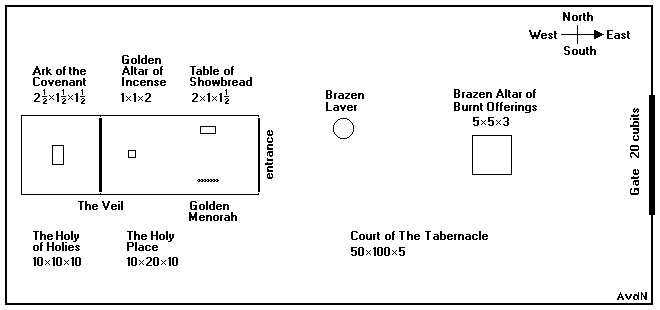 이러므로 이 땅의 성막과 성전의 예배 형식은 하늘의 예배의 형식의 본을 따른 것이다. 히브리 서신이 요한 계시록 보다 더 이전에 쓰여졌을 것이고, 요한이 가지고 있었던 하늘의 예배와 그 절차에 대한 계시는 히브리서와 비슷하다.
보좌로서의 궤
하나님과 종속되어진 이스라엘의 협정을 뜻하는 언약궤와 그 안에 있는 십계명은 이스라엘 진영의 가장 중심에 있었다.

여기서 하나님의 영광이 세르빔 가운데 앉으셨다.
그리스도가 대제사장으로서 하늘에 입성하심히브리서의 저자는 욤 키퍼와 예수님의 죽음, 부활 그리고 승천 가운데깊은 병행 관계가 있음을 보고 있다
욤 키퍼 때 대제사장은 백성들의 죄를 속죄하기 위해 일년에 한 번 지성소에 들어가게 된다 (레 16).
그 날에 대제사장은 백성들의 중재자로서 휘장 너머로 들어갔다
사람으로서 하나님께 백성을 대신하여 갔던 것이다.
예수께서 죄를 정결하게 하시는 일을 하신 후에 하나님의 우편에 앉으셨다 (1:3b; 2:17-18).
그는 하늘을 지나 하늘의 지성소로 들어갔다 (4:14).
사람으로서 그가 범사에 형제들과 같이 되셨고 (2:17), 죄는 없으신 분이지만 그들의 연약함을 온전히 동정하신다 (4:15).
은혜의 보좌 곁에 나아가는 것 (4:16)
여기에 사용되어진 보좌라는 단어는 중요하다. 하나님의 옛적 보좌는 궤  위에 있는 시온좌 혹은 덮개가 되었다 (출 25:22). 보통 영어 번역은 “세르빔 사이에 좌정하셨다”로 되어있는데 (cf. 삼상 4:4; 삼하 6:2; 왕하 19:15; 대상 13:6; 시 80:1; 99:1; 사 37:16, etc.) 속죄의 덮개를 하나님의 이 땅의 보좌라고 생각한 것이다.
아직도 솔로몬이 표현했던 것처럼 하나님의 진정한 보좌는 하늘에 있는 것이다 (대하 6:18, 21).
히브리서의 저자는 아직 직접적인 언급을 하고 있지는 않지만, “은혜의 보좌 앞에 나아가자”(4:16)라는 책망은 그리스도 안에 있는 자는 하나님의 보좌로 나아갈 수 있다고 생각하기 한다. 이것에 대한 부분은 후에 더 집중적으로 보게 될 것이다 (cf. 10:20).
저자는 성소안의 휘장이 찢어진 것을 바라보고 있는 것이다 (cf. 마 27:51;  막 15:38; 눅 23:45).
대제사장이 되기 위한 기본적인 두 가지 자격 (5:1-10)
대표성
제사장은 백성들을 대표하는 자라는 뜻이다.
그는 자신과 백성들을 위해 제물을 드리는 자로 자신을 연약한 존재로 특징을 지음으로서 온유함과 공감/이해심을 보여줘야만 하는 자리에 있다.
임명
임명이 되어지는 것은 스스로 선택할 수 있는 것이 아니였다.
아론, 첫 번째 대제사장,은 하나님께서 직접 정하신 자였다 (cf. 출 28:1-4; 레 8).
위대한 대제사장이 되시는 예수님 또한 하나님의 정하심이 필요하였고 이 과정을 하나님께서 확증하셨다  (시 2:7; 110:4).
예수님이 이 땅의 삶을 사시는 동안 인간의 아픔과 죽음의 가능성을 경험하며 살아가셨다
하나님의 부르심과 인간의 경험,  양쪽 부분에서 예수님은 자격이 있으시다!
예수님의 자격 조건들
제사장 직분에 대한 예수님의 자격들은 겟세마네의 기도(인간으로서 고통스러워 하신)과 그의 완전한 순종(그의 앞에 놓여진 십자가에 자신을 드리신)으로 보여졌다.
히브리서의 저자는 예수님의 겟세마네 사건으로 이어나간다. 그곳에서 주님은 그 앞에 놓인 참혹한 현실에 움츠려지셨다. 저자는 “만일 아버지의 뜻이여든…”이라는 고통스러운 고백을 인용하지는 않지만 분명 마음속으로는 가지고 있을 것이다 (마 26:36-46//막 14:32-42//눅 22:39-46).
예수님은 하나님의 순종하는 아들로서 고난 당하시고, 그 고난 가운데 그를 따르는 모든 자에게 구원을 주시는 멜기세덱의 반차를 따르신 위대한 대제사장으로 온전히 섬기며 나아가셨다 (저자는 멜기세덱의 제사장직분에 대해 서는 7장에서 더 언급할 것이다).
55
세 번째 경고 (5:11—6:12)
이 서신의 원독자들은 영적인 관점을 향해 전진할 필요가 있는 미성숙한 그리스도인으로 판단되었다.
특별히 그리스도 안에서 새 삶을 시작한 자들에게 이 삶 보다 못한 것으로 돌아가게 되는 것은 끔직한 일일 것이다.
그리스도로부터 돌아선다는 것은 그를 십자가에 다시 못 박는 것과 같은 것이다!
나태한 제자들
nwqro<j (= 나태한) 이 단어는 겟세마네에 예수님과 동행하여 자고있던 제자들을 떠오르게 한다. 예수님께서 기도하시고 계실 그 때에 그들은 잠이 들었다.
비슷하게 독자들 또한 그리스도인이 된지 얼마 정도의 시간이 지났지만, 아직도 여전히 기독교의 근본적인 진리들에 대해 기본 가르침이 필요했었다.
그들은 영적으론 아직 유아수준이었고 초등 개념에 대해 비평적으로 생각할 수 없었다.
기본
가장 기초적인 가르침으로 저자는 짧은 목록을 제시한다:
죽은 행실을 회개함: 영적인 죽음으로 가게 하는 행위로부터 돌이키는 것
하나님께 대한 신앙: 복음을 믿는 것
세례들: 그리스도인의 세례를 예상하게 한 유대인의 정결 예식들
안수함: 성령의 은사들을 상징하는 초대교회의 역사 (cf. 행 8:17; 9:12, 17; 19:6)
죽은 자의 부활: 그리스도의 재림에 중심되는 그리스도인의 소망
영원한 심판: 마지막 때에 하나님의 최후의 평가하실 것에 대한 확실성
두번째 성전 미크베/mikveh 
(침례가 행해졌던 도구) 성산의 남쪽 성벽 계단 근처에서 발굴 되었음.

예수님 당시에도 사용되어졌을 것이다.
지금 누리고 있는 축복들
특별히 그리스도 안에서 새 삶을 시작한 자들에게 이것보다 못한 것으로 돌아가는 것은 끔찍한 일이다. 새로운 삶에서 누리는 일반적인 축복들은:
빛을 받음: 세상의 참 빛을 알게 된 것
하늘의 은사: 아들의 신령한 은사를 받았다
성령에 참여함: 성령으로 인해 주어지는 유익들에 참여하였다
하나님의 선한 말씀을 맛보는 것: 예수님에 대한 초대교회의 전파가 듣고 받았다
내세의 능력을 맛보는 것: 예수님의 부활하심으로 옛시대가 끝나기도 전에 새 시대의 능력은 이미 시작되었다
믿음을 드러내는 생명의 열매 혹은 그것의 부재
“행위들”이 그들 안에서 구원의 결과가 되어지지 않는 가운데에서도 진실한 믿음을 가지고 있는가 있지 않은가는 드러나게 된다.
겉으로는 그리스도의 믿음을 받아들인 것 같지만 더 열등한 것으로 돌아가는 것은 그리스도를 무시하는 것이고 그를 다시 못박히게 하는 것과 마찬가지이다.
생명의 열매는 증거가 되고, 어떻게 해서든: 만일 그 열매가 선하다면 진실한 믿음을 보여주지만 그 열매가 보잘 것이 없다면 무너지는 것 외에 남는 것이 없다.
은혜로부터 떨어지는 것에 대한 논쟁
기독교의 초기 세대들 부터는 진실하게 믿는자들이 은혜로부터 떨어질 수 있을까 없을까에 대한 논쟁이 오랫동안 또 신랄하게 얘기되어져 오며 기독 신학에 주의를 기울이게 하었다.
노바티안스(3세기)는 어떤 죄들은(살인, 신성모독, 간음, 우상숭배,등) 돌이킬 수 없다고 믿었고, 도나티스트(4세기)는 박해를 당할 시 그리스도를 부인한 자들은 영원히 교회에서 제하여 진다고 주장했다.
개혁주의 후의 칼빈주의에서는 인내의 교리가 재세례론자 전통안에 있는 사람들의 영원한 보장의 교리와 반대의 입장을 표했다.
아르미니우스는, 감리교와 미국의 성결운동 후손들을 포함한, 하나님의 은혜에 대한 인간들의 거부는 가능하다고 주장했다.
히브리서의 경고들을 이와 같은 논쟁을 부각시켰다:
“떠내려가지”에 대한 경고 (2:1-3)
“굳게 잡고 있으면” 과 함께 시작한 조건적인 조항들 (3:6)
고대 이스라엘의 실패의 비유 (3:12)
“이르지 못함”에 대한 경고 (4:1, 11)
“굳게 잡을지어다”의 긴급함 (4:14)
타락한 자들이 회개하는 것이 불가능함 (6:4-6)
“저주함”과 “불사름”에 대한 위험 (6:8)
소망의 “확실함”에 이르도록 책망 (6:11)
약속들을 기업으로 받는 자들을 본 받는 믿음과 인내 (6:12)
“짐짓 죄를 범하는” 자들을 향한 경고 (10:26-27)
하나님의 아들을 “짓밟는” 자들을 향한 지옥행이라는 무서운 경고 (10:28-31)
“너희의 담대함을 버리지 말라”고 긴급한 책망과 인내할 필요에 대한 언급 (10:36, 39; 12:1, 3)
“은혜에 이르지 못하는 자”가 되지 않도록 도전함 (12:15-17)
고대 이스라엘이 하나님의 심판을 피하지 못하였듯이 그리스도인에게도 그러할 것에 대한 마지막 경고 (12:25)
이걸로 보아 당연히 알 수 있는 것은 이러한 심각한 경고들이 이 편지를 읽는 독자들, 그가 “형제들” (3:1, 12; 10:19; 13:22) 이라 언급하고 그리스도의 초보를 경험한 (6:4-5), 에게 주어지고 있다.
두 가지의 포인트
칼빈주의
아르미니우스주의
경고들은 가짜 믿음을 기반으로 설명되었다. 
“타락한” 자들은 참된 믿음을 가지고 시작한 적이 없다.
이 부분이 확실한 것은 참된 믿음이 없었기 때문에 타락한 것이기 때문이다.
경고들은 배교의 실제 가능성을 나타내고 있다.
“타락한” 자들은 참된 믿음을 가졌지만 그것을 부인한 것이다.
하나님은 그리스도까지 부인할 수  있는 자유를 허락하셨다.
양측 다 동의하는 것은 타락한 그리스도인들이 있었다는 것이다.
하나님께 분명하게 맡겨드려야 하는 것은:
개인의 믿음의 평가 혹은 믿음의 공동체 안에서 평가가 어느 것도 보장할 수 없기에 양측의 주장 모두 심리적인 확실성을 찾을 수 없다는 것이다.
마음의 중심을 아시는 이가 오직 하나님 이시기에 하나님 만이 그리스도인의 믿음의 참됨을 판단하실 수 있다.
이러므로 타락한 자들이 참된 그리스도인 이였던지 혹은 아니던지의 문제는 학술적이 된다.
그리스도인의 믿음에서 돌아서거나 수동적인 태도는 참혹한 결말을 가져올 것이므로 히브리서에 있는 경고들은 여전히 있어야한다.
주의와 소망
세 번째 경고는 주의와 굳건한 소망과 함께 끝난다.
열매 맺는 믿음의 삶은 하나님께 복을 받을 것이고 가시와 엉겅퀴를 내는 척박한 영적의 삶은 불사름이 될 것이다 (6:7-8).
저자는 독자들에게 구원을 향해 인내할 것을 여전히 설득하고 있다 (6:9).
하나님의 공의는 그들의 충성됨을 따라 보상을 받을 것에 대해 보증한다 (6:10).
그러므로 그들보다 앞서간 신실한 성도들을 본받고 성실함이 앞으로 나아갈 수 있는 옳은 길이다.
67
하나님의 약속들은 확실하다 (6:13-20)
세 번째 경고의 끝에서는 하나님의 약속들을 기업으로 얻는 믿음의 백성들을 본 받으라고 믿는 자들에게 충고하고 있다.
하나님의 약속들은 침범될 수 없는 그분 자신의 성품에 근거하여 확립되었기 때문에 확실한 것이다.
하나님의 성품이 변치 않으심은 변치 않은 두 가지를 근거하여 볼 수 있다:
아브라함에게 하식 복의 약속 (Ge. 12:2-3)
이삭을 드린 것에 대한 하나님의 맹세 (Ge. 22:15-18)
이러므로 믿는 자들은 하나님의 변치 않으시는 성품으로 하늘의 지성소에 들어가신 위대한 대제사장 예수께 닻을 내려 소망의 굳건함을 가질 수 있는 것이다!
신성한 약속들
신성한 약속들은 히브리서의 신학 안에 중요하다.
하나님의 그의 백성들에게 “안식”을 약속하셨다 (4:1ff.).
고대의 사람들은 그들의 불신으로 인해 이 약속을 기업으로 얻을 수 없었다 (3:19).
이것은 믿음과 인내, 하나님의 백성들은 약속하셨던 것을 기업으로 얻을 것이라는, 로 인해 가능하다 (6:12).
하나님께서 약속하시고/정하신 그의 아들이 멜기세덱의 반차를 따라 영원한 제사장이 되게 하셨다 (5:6, 10).
하나님은 또한 아브라함과 그의 아들을 통한 민족들에게도 복을 약속하셨고, 맹세의 말들 안에서 약속하신 것을 확증하신 것이다 (Ge. 22:16-18).
그리스도인들은 하나님의 약속들의 상속자이다
6:18b에 “우리”라는 강조는 이러한 고대의 약속들이 그리스도 안의 믿는자들을 위함임을 분명히 나타내고 있다.
소돔으로부터 피한 롯과 같이 우리도 하나님의 약속들을 붙잡기 위해 세상의 것들을 떠나왔다.
우리의 소망은 폭풍과 풍랑 중에도 굳건히 붙잡고 있는 배의 닻과 같고 닻의 위치는 그리스도이시다.
우리는 우리의 위대한 대제사장, “휘장 너머” 하늘의 성소에 들어가신 그분, 영원한 제사장의 역할을 영원히 하실 그분께 닻이 내려진 것이다!
70
멜기세댁의 제사장직 (7:1-10)
저자는 예수님의 대제사장직에 대해 일차적인 의의를 제기하면서 예수님이 아론의 자손 혹은 레위지파가 아닌 유다의 지파에서 나셨다는 것을 언급한다.
그렇다면 예수님의 대제사장직에 대한 주장이 잘못되었었는가? 당연히 그럴 수 없다! 오히려 그의 제사장 계보가 다른 이들과 달리 아브라함이 십일조를 드릴 예루살렘의 고대 제사장인 멜기세덱을 따르는 것임을 보여준다.
첫 번째로 중요한 요점은 멜기세덱의 제사장직은 혈통에 따른 것이 아니라 오히려 하나님의 직접적인 임명 이었다는 것이다. 예수님의 대제사장직도 이와 같다.
멜기세덱에 대하여 (Ge. 14:17-24)
살렘은 예루살렘에 있는 시온산과 직접적인 연관이 있다 (cf. 시 76:2). 탈굼에서는 창 14:18을 “예루살렘”으로 표기하였다.
멜기세덱 이름(=나의 왕은 의로우시다)은 가나안의 전형적인 왕족의 이름이고 훗날 예루살렘 왕, 아도니세덱(=나의 주는 의로우시다, cf. 수 10:1)과 비슷한 것이다. 
그는  NoOyl;f, lxe (= 가장 높으신 하나님)의 제사자이었고, 그의 신성한 이름은 야훼와 공통적인 연결고리가 되었다 (cf. 시 7:17; 18:13; 21:7; 47:2; 83:18; 91:9; 92:1).
멜기세덱은 살렘(=평강)의 제사장 왕이었기에 “평강의 왕”이라 불려졌다. 이 당시의 고대 이름의 의미들 안에서 히브리서의 저자는 특별히 시 110:4에서 나온 평화의 의로운 왕, 그리스도를 가리키는 놀라운 연결점을 찾는다.
고대 근동지방에서는 십일조를 드리는 것이 알려져 있었기에 아브라함이 전쟁에서 탈취한 것들의 십일조를 드린 것이 놀라운 것이 아니다.
족보가 없는 제사장
멜기세덱에 관해서 족보가 없다고 되어진 것은 중요한 부분이다.
창세기에서는 간결하게 언급된“아버지도 없고 어머니도 없고 족보도 없고, 시작한 날도 없고 생명의 끝도 없어”는 그의 가계, 출생과 죽음에 대해 세부사항들을 주지 않고, 이러한 부재로 토라에서 제사장들에겐 혈통이 가장 중요한 것 (cf. 민 20:25; 25:10)이라는 전형적인 이해함에 대해 날카로운 대조가  이루어지고 있다.
이러므로 멜기세덱의 제사장직은 혈통에 의한 것이 아니였고 시 110:4에서 설명되어졌던 것과 같이 오히려 하나님으로 부터 직접 임명된 것이었다.
이러한 것으로 보아, 그리스도의 제사장직 또한 족보에 의지하는 것이 아닌 하나님께서 직접 정하신 것이다!
아론을 넘어선 그리스도의 우월성
멜기세덱의 제사장직이 아론의 제사장직보다 우월하다는 것이 레위와 아론의 조상인 아브라함이 이 고대의 제사장 왕인 멜기세덱에게 십일조를 드리는 것으로 알수있다!
레위의 제사장 가족은 그들의 다른 이스라엘 지파들로부터 십일조를 받았다.
반면에 멜기세덱은 레위가 태어나기도 훨씬 전에 모든 이스라엘 민족의 아버지가 되시는 아브라함으로부터 십일조를 받았다!
더 나아가 멜게세덱은 아브라함에게 복을 선포하였고(창 14:19a), 이 축복은 멜기세덱이 아브라함보다 더 높은 직분에 있음을 제의한다.
영원한 제사장!
아론의 제사장들이 죽었을 때, 그들의 제사장 직임은 그들의 아들중 한명에게로 이어졌다.
하지만 멜기세덱은 그렇지 않았다! 기록된 바에 따르면 그의 죽음이나 그의 직임이 계승되었다는 기록이 없기 때문에 그의 제사장 직임도 여전히 존재하는 것이다.
이런 점으로 보아, 그가 여전히 “산다고”(7:8)고 하고 하나님의 아들과 닮아서 항상 제사장으로 있다고 한다 (7:3b)!
멜기세덱은 그리스도의 선재(pre-incarnation)인가?
7:3절의 구절로 인해 몇몇의 교회 성부들은 멜기세덱이 삼위일체의 두 번째 위(Person)의 선재였다고 결론을 지었다(때로는 이 결론을 말락 야훼의 비슷한 관점으로 연결시켰다).
이러한 결론이 가능성이 없어 보이는 두 가지 이유는:
다른 고대 근동 지방의 문서인 우루살리마(예루살렘)의 압키바가 보낸 아마르나 서한에서 7:3절의 내용이 나타나는데, 예루살렘 왕이 그의 이집트 영주에게 “나의 아버지나 어머니가 나를 이 자리에 두신 것이 아니라: 왕의 크신 팔이 나의 아버지의 집에 나를 세우셨다” (Letter 102)고 말한다. 여기서 분명하게는 이 구절은 초자연적인 인물을 대표하는 것이 아니라, 오히려 왕의 자리가 혈통으로 나지 않았다는 한 고대의 왕을 나타내는 것이다.
더 나아가 만일 멜기세덱이 하나님의 아들로 왔었다면, 히브리서의 저자가 그를 하나님의 아들과 “같아서” ( a]fomoio<w = 비슷해지다) 라고 하는 건 이해가 되지 않는다.
새 제사장직 (7:11-25)
혈통적인 제사장직이 속죄 예식을 하는 것이 당연하다고 연이은 세대 동안 여겨진다.
반복성은 예식이 완전한 결과를 낼 수 없음을 보여주고 있다.
멜기세덱의 직임을 따라 그의 아들이 제사장 되심을 선포하며, 하나님은 아론계보의 제사장직 법이 대체될 것에 대해 확실히 나타내셨다.
아른의 아들의 반차에서 멜기세덱의 반차로의 변환점이 모든 대제사장들은 아론의 계보에서 나와야만 한다는 조건을 폐지하였다.
이렇게 예수님이 대제사장이 되시기에 자격이 되시었고, 이 제사장직이 “영원한”것임을 선포했기 때문에 영원히 사시는 누군가가 그 자리를 직임 해야만 했다.
아론과 그의 아들들을 위한 위임식과 위임의 인계 (레 8-9)
씻김
옷 입힘
속옷, 띠, 겉옷, 에봇, 흉패, 관, 금패
기름 부으심
속죄제의 수송아지
머리에 안수
숫양의 번제
머리에 안수
위임식을 위한 숫양
머리에 안수
피를 오른쪽 귓 부리와 오른쪽 엄지 손가락과 오른쪽 엄지 발가락에 바름
무교병의 요제
숫양의 가슴을 가져다가 요제
피와 기름을 뿌림
성결한 식사
혈통적 제사장직의 문제
대제사장의 직임은 혈통에 따른 것이었고, 첫째는 아론에게 그리고 그의 아들들과 그들의 아들들을 통해 영구적으로 보존되었다 (출29:9, 29; 민 20:28; 25:11-13 신 10:6).
혈통적 제사장직의 의미는 대를 이어 속죄제가 드려질 것이라는 것에 추정하고 있다.
그 예식이 계속 된다는 것은 제사장적 섬김이 완전한 효과가 없다는 것을 보여준다.
저자는 이런 비효과적인 것이 아론의 제사장직이 세워지고 훨씬 뒤인 시편 110편에서 얘기했듯이 다른 제사장직,영원한 것으로 세워져야 한다는 것을 기반으로 주장하고 있다.
멜기세덱의 반차를 따른 새로운 제사장의 선포는 제사장직에 대한 토라의 법이 폐지되었음을 가리키고 있다!
제사장직의 변화
제사장직이 아론에서부터 멜기세덱으로 변환되면서 아론의 계보에서만 대제사장이 나온다는 조건은 폐지되었다.
이러한 이유로 유다지파의 후손이신 예수님이 아론의 집안에서 나지 않으셨어도 대제사장으로서 조건이 충족되실 수 있었던 것이다.
멜기세덱의 반차를 따른 제사장직은 혈통에 따른 것이 아닌 하나님의 직접적인 세우심이었다.
가장 중요한 것은 이 제사장직은 “영원한” 것임이 선포되어졌기에 죽지 않고 그의 직임을 위임하지 않을 영원히 사는 누군가에게 임명이 되어져야했다.
영완한 제사장!
아론의 반차에는 많은 제사장들이 있었고 그들은 모두 유한한 삶을 살다가 죽은 자들 이었다.
그렇기에 대제사장의 직임은 혈통적인 법이 아니고서는 지속 될 수 없었던 것이다.
하지만 예수님은 “불멸의 삶”으로 인해 영원히 사신다!
절대 죽지 않을 제사장에겐 혈통적 법이 효력이 없기에 그의 제사장직은 위임되어질 필요가 전혀 없다!
이러므로 그의 백성들을 위한 영원한 중보자(cf. 롬 8:34)로 영원히 사시는 예수의 제사장직은 아론의 제사장직이 전혀 할 수 없었던 일을 하신다.
멜기세덱의 반차를 따라 위대한 대제사장이 되시는 그리스도는 영원히 계시고, 절대 대체되어질 수 없고 그 자리에 계신다! 
그는 확실하게 구원하시는 이시다!
81
더 나은 제사장직 (7:26-28)
하나님의 아들, 예수님의 제사장직은 모든 인간이 필요한 것에 합당하시다!
하나님을 거역한 엘리의 후손 제사장들과 같지 않게(cf. 삼상 2:27-36; 3:11-14; 왕상 2:26-27), 이 대제사장은 거룩하시고 흠이 없으시고 순결하시며 죄악으로 부터 떠나 있으시다!
죽음을 맛본 아론 후손의 제사장들과 같지 않게, 이 대제사장은 하늘보다 높이 계시고 아버지의 우편에 앉으셨다!
마지막으로, 그들의 제사를 반복적으로 드려야만 했던 제사장들과는 달리 이 대제사장은 모든 이들을 위해 제사장과 제물이 되심으로 영원한 한번의 제사를 드리셨다!
단번에 드리심!
7:27절은 히브리서의 저자가 핵심 단어인 e]fa<pac (= 단번에 드리심, cf. 9:12; 10:10)를 사용한 세 번중에 첫 번째 구절이다.
이 단어는 그리스도의 대제사장의 임무의 완전한 유효성을 나타낸다.
이것은 지난 수 세기에 걸쳐 아론 후손의 제사장들이 반복적인 제사들에 대해 직접적인 대조를 보여준다.
그의 아들에게 하신 하나님의 맹세로 말미암아 된 예수님의 제사장직은 그의 죽으심의 고난과 불멸의 삶으로 인해 영원토록 유효한 것이 되었다 (7:28; cf. 2:10, 17-18; 7:16, 24-25).
83
그리스도의 제사장직의 역할 (8-10)
새 언약의 대제사장 (8:1-13)
84
전에 언급했듯이 하늘에는 참 장막이 있고 땅의 성막(혹은 성전)은 하늘에 존재하는 성소의 모형이다.
이러므로 그리스도가 하늘에 들어가신 것은 욤 키퍼의 날에 대제사장이 땅의 성소 안 야훼의 보좌의 방에 들어간 것과 대응한다.
만일 욤 키퍼가 옛 언약에 속했다면, 그리고 그리스도가 하늘에 들어간 것은 새 것에 속한 것은 예레미아를 통해 보여졌던( (렘 31:31-34)것이다—옛 것과 같은 인과 응보적인 언약이 아닌 새것과 같은 용서의 언약인 것이다.
예레미야가 이것을 “새로운” 것이라고 언급한 사실은 이전 언약이 지나간 것임을 보여준다.
참 장막 (8:1-2)
이전에 보여졌던 것 (cf. 4:14-16)이 이제는 분명해진다: 하늘의 성소는 “참 장막” (th?j skhnh?j th?j a]lhqinh?j)이고, 이 말은 이 땅의 성소가 하늘의 있는 것의 모형일 뿐 임을 뜻한다.
저자는 민 24:5-6에 나온 70인역의 내용을 근거로 이스라엘 장막이 하나님이 지으신 장막과 대조되는 것을 얘기한다:
skhnai< sou Israhl (= “너희의 장막들, 오 이스라엘”), 24:5 LXX
w[sei> skhnai< a{j e@phcen ku<rioj (= “주님이 지으신 장막과 같이”), 24:6 LXX
그리스도는 하늘을 “지나” (cf. 4:14) “참 장막”으로 가셨고, 이제는 하나님의 우편에 최종 권위를 가진 높으신 자리에 앉아계신다.
제사장적 제물과 제사들 (8:3-5)
모든 제사장들은 제물과 제사를 드리는 직무가 있었다:
아론의 반차를 따른 이 땅의 제사장직에는 그러했다, 그리스도는 아론의 계보로 부터 오시지 않았기때문에 이런한 직무가 없으셨다.
그러나 아론의 제사장들은 이 땅의 성소에서 섬긴 것이고 “참 장막”은 하늘의 것이기에, 그리스도의 제사장 직무는 땅의 성막(그리고 성막)에서의 규례들에 얽매이지 않는 것이다.
더불어 이 땅의 성막은 “산에서 보여진 양식을 따라” 지어졌다(cf. 출 25:9, 40).
“양식”이라는 단어는 모세가 하나님의 산에서 볼 수 있었던 실질적인 본이자 건물 형식이라고  제안한다:
tyn9b;Ta (MT = 양식, 모형, 모델, 형상): 왕하 16:10에 나온 건물 도형이나 설계도를 위해 사용되었고 신 4:16절에 “새겨진 형상”으로도 사용되었다
tu<poj (LXX = 형상, 동상, 모형, 양식)
성전 양식성전 모형 혹은 양식의 개념은 이스라엘 안과 밖 모두에서 알려져 있던 것이다.
기원전 3000 BC에서 부터 Gudea of Lagash 는 성전의 모형을 꿈 속에서 보았다고 얘기했고 후에 그것을 지었다.
유대인들은 성전의 모형 개념을 솔로몬의 성전에 적용하였고 그것은 성막의 평면도를 따라한 것이다:
“거룩한 산 위에서 성적을 지으라는 명령을 받았고 사람이 사는 도시안에 제단을 만들라고 하시며 거룩한 장막의 모형을 주셨지만 이 모든것은 태초부터 준비되어졌던 것이다”
					지혜서  9:8, RSV
Detroit Institute of Arts
하늘의 제사 직분 (8:6)
하늘의 성소가 확실히 있다면, 그 성소안에도 분명히 하늘의 제사 직분들이 있어야 한다 (그렇지 않고서야 처음부터 하늘의 성소가 있는 이유가 무엇이 있겠는가?):
아론의 제사장들은 당연하게도 하늘에서 직무할 수 없었다—하지만 하늘을 지나 가신 단 한분, 큰 대제사장이신 예수,은 그곳에서 그 일을 하실 수 있으시다!
그의 직분은 그러므로 이 땅의 성소안에 이루어진 어떤 제사장 직무보다 비교할 수 없을 만큼 우월한 것이다!
그의 직분을 다스리는 언약은 아론의 직무를 다스리는 옛 언약보다 우월하고—그것은 더 나은 약속들 위에 세워졌다!
더 나은 약속들 (8:7-12)
이 새 언약의 조건들은 옛 언약의 조건들과 같지 않다:
새 언약의 큰 약속은 옛 언약의 무효화를 예상하는 것이다.
옛 언약은 돌판에 쓰여졌지만, 새 언약은 사람의 마음에 쓰여졌다.
옛 언약은 제 삼자에 의해, 제사장 혹은 선지자(자주 실패한 형식이다), 의존했지만 새 언약은 하나님과의 직접적인 소통을 세웠다.
옛 언약은 인과응보적인 것이었지만—축복과 저주들—새 언약은 인과응보  없이 용서의 공의가 약속되었다.
옛 언약이 가지고 있는 문제점인과응보적 공의
토라는 이어지는 세대위에 언약을 불손종 하는 자는 야훼의 처벌을 받을 것이라 선포했다 (출 20:5; 34:7; 민 14:18; 신 5:9)

이것은 유명한 잠언에도 나타난다 “This, in turn, gave rise to the popular proverb, “The fathers eat sour grapes, and the children’s teeth are set on edge” (렘 31:29; cf. 겔 18:1-2).

결과적으로 징계로 인해 고난 받는 자들은 그들의 처벌이 그들의 조상으로부터 온다고 말하곤 했다 (cf. 겔 18:3-32).

예레미아와 에스겔 둘다 이런 해석을 거부하고 각자가 자신의 죄에 따라 처벌을 받을 것이다 선포하고 있다 (렘 31:30; 겔 18:4-29).
90
새 언약
Nevertheless, a New Covenant was coming!
북쪽과 남쪽 민족들 둘다 남은 자들과 함께 세워졌다 (31:31).
모세의 언약은 표면적 코드들을 담고 있지만 새 언약은 내면 깊게 새겨졌다 (31:33-34a).
모세의 언약이 순종-보상 그리고 불순종-처벌—인과응보적 공의—였다면 새 언약 용서에 기반을 둔다 (31:34b).
모세의 언약이 불순종함으로 이스라엘 백성들의 거절로 끝이 났다면 새 언약은 영원히 보장되었다 (31:35-37; 32:40).
91
새 언약
예레미아
“보라 날이 이르리니 내가 이스라엘 집과 유다 집에 새 언약을 맺으리라
“이 언약은 내가 그들의 조상들의 것과 같지 않고..
“내가 나의 법을 그들의 속에 두며 그들의 마음에 기록하여 …  
“내가 그들의 악행을 사하고 다시는 그 죄를 기억하지 아니하리라 …
예레미아 31:31-34
에스겔
“내가 또 그들과 화평의 언약을 맺고 …
“복된 소낙비를 내리리라 …
“너와 세운 언약을 기억하고 너와 영원한 언약을 세우리라 그리고 내가 네 모든 행한 일을 용서한 후에 …
“내가 그들에게 한 마음을 주고 그 속에 새 영을 주며 …
에스겔 34:25-31; 16:60-63; 11:1-20
언약의 지나감 (8:13)
히브리서의 저자는 그의 독자들이 예수님의 최후에 만찬에서 사용하신 성찬의 단어들에 대해 잘 알고 있을 것이라 짐작했다. :
예수님은 그의 죽음으로 인해 새 언약이 성립될 것임을 직접적으로 말씀하셨다 (마 26:28//막 14:24//눅 22:20; cf. 고전 11:25).
두 번째 성진이 히브리서가 쓰여졌던 당시에도 아직 건재했다면(논란이 있다), “낡아지고 쇠하는 것은 없어져 가는 것이다”라고 하신 구절은 스데반이 성전의 마지막에 대해 예견한 것과 비교되어 심판을 말씀하신 것이다 (cf. 행 6:14).
현재 분사형 단어인, palaiou<menon (= 쇠하여 지는 것) 과 ghra<skon (= 낡아지는 것), 그리고 마지막 표현인e[ggu>j a]fanismou? (= 없어져 가는 것), 모두 연상케 한다.
이 땅의 성소에서 드리는 예배 (9:1-10)
94
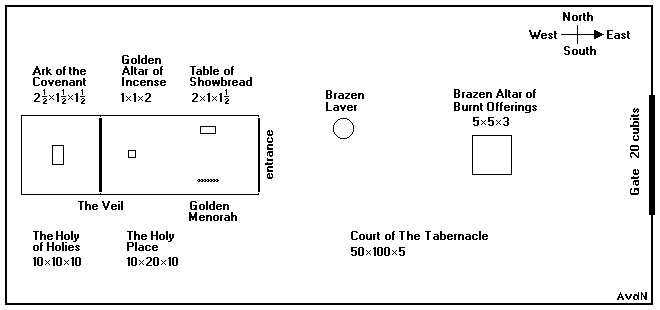 옛 성소에서 날마다 드렸던 섬김들은 매 년 욤 키퍼의 날에 최고조에 다랐다. 그 날은 모든 민족을 대신하여 대제사장이 지성소로 들어가는 날이다.
이 예식은 매년마다 재연되어야 했고 속죄제의 시온좌에 갈 수 있는 제한적 접근과 최종적으로 유효하지 않았음을 나타내었다.
성막의 예배의 양식
성막에서 드려진 예배는(후에는 성전에서 드려졌다)무엇보다 전례적이었고, 이 땅의 예배는 하늘의 예배의 양식을 따라 되었다.
하늘의 예배에 대한 잠깐 보여준 설명들은 (사 6; 겔 1, 10; 계 4-5)거룩함의 동심원의 배열과 하나님의 보좌가 중심에 있고 수많은 천사들로 둘러싸여져 있다.
유사하게도 고대의 성막은 이러한 거룩함의 동심원 배열로 구성되어져 있고, 지성소안에 하나님의”보좌라고 일컫는 궤가 있는 곳 까지는 오직 대제사장만이 일년에 한 번 욤 키퍼에 들어갈 수 있었다 (레 16:14-17).
성소에는 제사장들만이 들어갈 수 있었고 (출 27:20-21; 30:7-8; 레 24:5-9), 이스라엘 예배자들은 번제단까지만 나아올 수 있었다 (레 1:3, etc.).
그 중심(레 16)
이스라엘의 속죄제 형식의 중심은 속죄일, 7번째 달의 10번째 날, 온 민족을 위한 정결의 날 이었다.
개개인이 다섯 번의 일차적인 희생제물을 통해 고백하지 못한 모든 의도하지 않은 죄와 불순한 것들 또한 포함되었다.
그리고 대제사장만이 가지고 나아갈 수 있는 모든 의도한 죄들과 불순한 것들을 포함하였다.
96
욤 키퍼(Lv. 16)
준비
숫송아지와 두마리의 숫양을 고른다
두 마리의 염소를 고르고 제비를 뽑는다
대제사장의 씻음과 옷 입음
예식
숫송아지를 잡는다 (대제사장과 그의 가족을 위한 정결의식)
분향
피 뿌림
속죄제 염소를 잡는다 (백성들을 위한 정결의식)
피 뿌림
숫송아지를 번제물로 드림 (대제사장 자신을 위해)
숫송아지를 번제물로 드림 (백성들을 위해)
아사셀을 위한 염소 (제비를 뽑는다)
머리에 안수함
광야로 보낸다
97
하나님께 나아갈 수 있는 제한적 접근
대제사장만이 일년에 한번 지성소에 들어갈 수 있었다는 것은 백성들은 하나님께로 나아가는데 제한이 있었고, 고대의 성소의 예식이 유효한 이상 그것은 장애가 되는 것이었다.
하지만 이전에 히브리서의 저자는 “은혜의 보좌 앞에 담대히 나아가자”(cf.4:16)라고 언급하였지만, 이러한 담대함은 오래된 형식 아래에서는 당연히 금지되었던 것이다 (레 10: 민 16).
옛 형식 아래에 있는 백성과 하나님 사이의 거리는, 지속적인 희생제물과 제물들의 반복이 있음에도, 외부적인 예식들은 이들의 죄나 양심이 깨끗해 지는 데에 면죄를 말할 수 있는 어떤 능력도 없다는 것을 의미한다.
그리스도, “장래 좋은 일의” 대제사장 (9:11-28)
그리스도 안에서는 예배의 새로운 형식이 이미 시작된 것이다!
이것을 성립하기  위해 그리스도는 옛 예식들에 의지하지 않고 자신의 피로 모든 이들을 위해 하늘의 지성소에 들어가셨다.
이러므로 만일 모세가 옛 언약의 중재자였다면, 그리스도는 옛 것이 할 수 없었던 방법들을 가능하게 하는 새로운 것의 중재가 되신다.
유언서를 보면 유언자의 죽음이 그 유언을 유효하게 하듯이; 같은 방법으로, 그리스도의 죽음은 새 언약을 위해 드려진 것이다.
“오실 좋은 일” vs. “이미 오신 좋은 일”  9:11절 안에서 중요한 원문의 변형들이 이 구절을 이해하는 것에 영향을 미친다.
tw?n genome<nwn a]gaqw?n
tw?n mello<ntwn a]gaqw?n
(= 이미 오신 좋은 일)

초기 사본들: p46 (AD 200), B (AD 300)
영어 번역본:  NIV, ESV, NAB, NIB, NLT, RSV, NRSV
(= 오실 좋은 일)

초기 사본들:  x (AD 300), A (AD 400)
영어 번역본: KJV, NASB, NET, NJB
이러한 변형에 대한 제일 좋은 설명은 아마도 초기의 사본은 오리지날 이지만 (p46, B) 후의 원본들은 히 10:1 (x, A) 에 포함되어져서 나오기도 했다 tw?n genome<nwn a]gaqw?n이와 같은 문장으로.
최후의 욤 키퍼
하늘의 성소에 대한 주제를 가지고, 저자는 이제 그리스도가 사람의 손으로 지어진 것이 아닌, “참 장막”에 들어갔다고 주장하고 있다.
하늘의 성소에 들어가는 것은 염소와 숫송아지의 피로 되어지는 옛 형식을 따라 되어지는 것이 아니라, 오히려 그리스도는 하늘의 지성소에 자신의 피를 가지고 들어갔다—그리고 그는 “모두를 위해 단번에 드리셨다”!
여기서 강조되어지는 구절, e]fa<pac (= 단번에, 모두를 위해)은 아론의 아들들의 반복되어진 희생제물들과 직접적인 대조를 보여준다. 그것과 같지 않게 이것은 영원한 속량을 보장하고 예배자의 양심을 정결케 하신다.
포르티오리 논쟁
만일 아론의 정결예식, 욤 키퍼와 붉은 암송아지 법례에 나타난, 이 표면적으로 효과적이었다면, 메시야의 피가 완벽한 희생제물로 영으로 하나님께 드려진 것은 얼마나 더 이면의 죄를 제하는데 더 효과적이겠는가.
히브리서의 저자는 깨어있는 삼위일체론자임을 보여준다.
욤 키퍼라는 민족 정결의 날은 붉은 암 송아지의 재로 인해 개인이 몇번이고 정결예식을 치뤄야 한 것과 병행한다 (민 19). 
그리스도의 희생은 이 두 개의 고대 법례들을 뛰어넘어 역사하신다.
새 언약
그리스도가 중재하시는 새 언약은 옛 언약이 할 수 없었던 것을 보장하신다.
옛 언약은 축복과 저주라는 인과응보적 공의로 특정지어졌다.
새 언약은 그리스도의 죽음의 행위로 속량하심으로 특정지어진다. 그리스도의 죽음은 죄인을 석방하시고 하나님이 그가 부르시는 자들에게 약속하신 영원한 상속을 보장하고 있다.
“불신함으로 들어갈 수 없었던” (cf. 3:19) 고대의 이스라엘 백성과 같지 않고, 새 언약 아래에 있는 자들은 약속하신 것을 진짜 받게 될 것이다!
양면의 의미를 가진 단어
언약을 뜻하는 단어, diaqh<kh, 는 그리스 로마 세대안에서 유서를 뜻하는 단어로 더 보편적으로 사용되어졌다.
저자의 일차적인 초점은 언약에 있으나, 이 단어가 보편적으로 사용되어진 의미의 적절한 비유를 그냥 지나치지 않는다.
의미그대로, 유서는 작성한 자가 죽기까지 유효하지 않은 것처럼, 그리스도의 죽음은 새 언약은 유효하게 하었다.
피를 사용한 상징적인 행위
9:18-22절에서 저자는 몇 가지의 퍼즐조각 같은 이야기를 소개하고 있다 “물, 붉은 양털, 우슬초” 그리고 “두루마리”에 뿌리는 행위..
출애굽기 때에 정확하게 언급되어 졌던 유일한 것들은 피를 가지고 제단에 뿌리고, 언약을 하시는 하나님을 뜻하고, 백성들에게,언약을 받는 자를 대표하는, 뿌렸다. (Ex. 24:4b-8).
이런 다른 요소들을 언급하면서 히브리서의 저자는 우리가 확인할 수 없는(구전으로는 가능) 전통들에 대해 말하고 있다.
그렇지만 요세푸스는 장막과 기구들에 피를 뿌리는 것을 언급하고 있다 (Antiquities III.205-206).
이러한 예식은 레위기를 통해 속죄제의 중요 요소가 피 였다는 것을 요약하고 있다 (레 17:11). 그리고 피 흘림이 없이는 죄사함이 없다고 결론을 내린다.
하늘에서의 피의 제사
이 땅의 성소에서 피 흘림의 제사(이 땅의 모형) 가 필요했다면, 하늘의 성소에서도 피 흘림의 제사(참 장막)가 필요했었음을 알 수 있다—하지만 더 좋은 희생제물로!
“더 좋은 희생제물”은 짐승의 피가 아닌 메시야의 피이다.
여기서 그리스도는 자신의 피를 한번에 (a!pac) 드리시고 우리의 영원한 중보자로 섬기신다.
그의 희생은 반복적이지 않고 세상 끝에 드려지셨다—그리스도 안에서 새로운 시대가 이미 시작된 것이다!
속죄제의 완성
하늘의 성소에서는 그리스도 피가 드려짐으로 완성이 되었지만 욤 키퍼의 속죄제는 아직 완성되지 않았다.
한 가지의 과정이 남아있는데—대제사장이 지성소로부터 나와 백성들을 축복하는 것이다 (cf. 민 6:22-27).
그리스도, 큰 대제사장,는 그의 백성들을 죽음가운데 버려두시지 않으실 것이다(모든 사람이 죽음을 맛본다 해도!). 아론이 밖에서 기다리고 있는 회중들에게 다시 나타났던 것처럼 다시 나타나실 것이다.
대제사장의 마지막 나타나심은, 그리스도의 재림, 죄가 사하여진것과 구원의 최종적인 모습을 확증하실 것이다!
108
단번에 드리심! (10:1-18)
그리스도의 우월성에 대한 저자의 설명은 이 한 단어에 그 최고점에 다른다: e]fa<pac (= “단번에 드리심”).
옛 형식 안에서는 아론계보의 제사장들은 서서, 그들의 희생제물 드리기를 반복하였고 이들의 반복성은 결국 이 제사들이 끝까지 유효하지 않다라는 것을 보여줬다. 그들이 일이 절대 끝날 수 없다는 것이다.
대조적으로 그리스도는 그의 제사를 단번에 드리시고 앉으셨다! 그가 “앉으셨다”라는 사실은 그의 제사가 완벽하게 영원히 완성되셨다는 것을 뜻한다!
그림자와 참 형상
“그림자”와 “참 형상”이라는 단어를 사용하면서 저자는 토라의 제사들이 절대 실제가 될 수 없었음을 강조하고 있다. 그러므로 고대 예배자들 안에서는 그림자가 완벽함을 추구할 수 없었던 것이다.
“그림자”와 “참 형상”이라는 단어는 전에 언급되었던 “모형” (8:5)과 “참 장막”(8:2)과 병행한다. 
세대를 걸쳐서 드려진 제사의 반복성은, 속죄의 날과 함께, 죄를 기억하게 하고 온전한 죄사함이 불가능하다는 것을 보여주고 있다.
그리스도가 자청하신 고난
토라 제사의 그림자로는 죄 사함이 불가능 하다는 것을 직면하고, 그리스도가 아버지의 뜻을 행하려 오셨을 때 자신을 희생제물로 드리기 위해 이 세상에 내려오셨다는 것이다.
하나님께는 그 어떤 동물의 희생제물보다 메시야 자신의 몸이 무한한 가치가 있다는 것이다!
예수님의 죽음은 토라의 모든 희생제사를 제치고 자신의 몸을 희생제물로 “단번에 드리심” (e]fa<pac) 으로 대체하셨다!
주님의 “몸”
다시 한번 시편 40:6절의 인용구가 메소라본문과 70인역안에서 다르게 나타난 것을 볼 수 있다 (70인역에서는 39:7절이다):
메소라 본문:  yl.i tAyr9KA My9n1z4xA (= “you have dug open my ears” or more idiomatically “you have opened my ears”)
70인역:  sw?ma de> kathrti<sw moi (= “but you have prepared for me a body”)
“몸”이라는 단어의 사용은 저자에게 큰 의미가 있었는데 이것은 몸이라는 선물을 뜻하는 것이다. 그렇기에 하나님께 다시 드리길 원했고—그리스도가 이와 같은 일을 하신것이다!
그리스도의 session
성막과 성전에서는 의자나 좌석이 없었다(지성소 안의 시온좌 외에는). 그렇기에 모든 제사장 직무는 서서 드려졌다.
하지만 그리스도가 “앉으셨다”라는 것은 그의 제사장 역할이 영원히 완벽하게 이루어졌다는 것이다!
아론의 형식안에서 제사장들이 절대 앉을 수 없었음은 그들의 제사장 역할이 절대 끝날 수 없음을 제기했던 것이다.
이러므로 그리스도의 “일”(앉으심)은 저자에게 크게 다가오고 이것은 완성한 일의 표시였다 (cf. 1:3, 13; 8:1; 시 110:1).
이제 남은 것은 모든 원수가 무너지는 그 완성의 날이다.
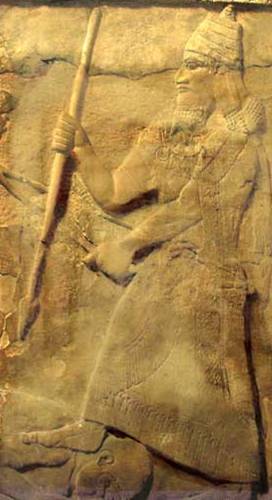 “발등상 아래””발등상 아래”라는 단어는 고대에서 보좌에 앉은 왕이 사용했던 발판에서 유래된 것이다. 이 발판은 정복 후, 적의 목을 밟기 위해 사용되었다.
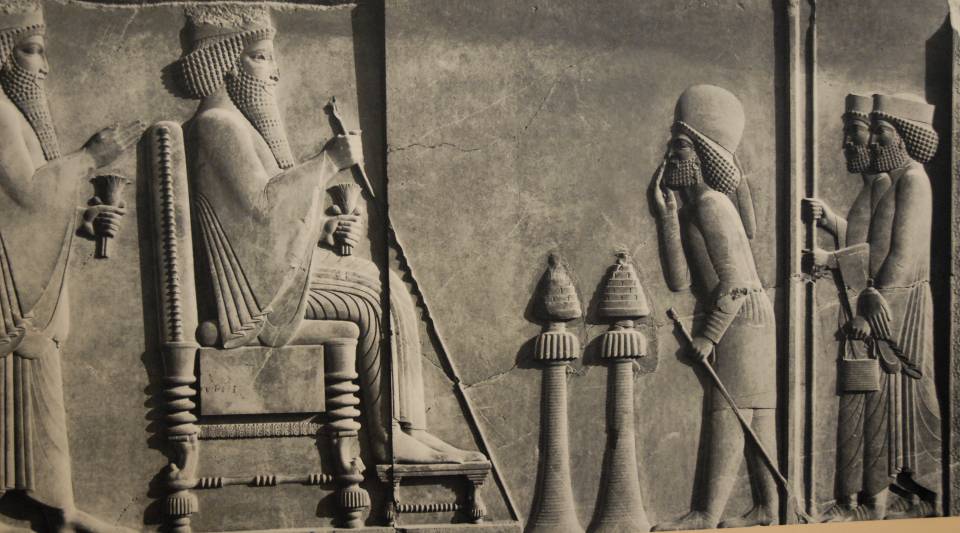 cf. 수 10:24
대하 9:18
새 언약의 내적 우수함
저자가 미리 언급했었던 (cf. 8:8ff.) 새 언약은 내면적 깊이가 있다.
토라는 이제 사람들의 마음에 있다.
인과응보적인 정의가 아닌 용서함을 보장한다.
이 뜻은 이제 더 이상 이전의 형식은 필요가 없다는 것이다!
이러한 저자의 논리는 바울의 놀라운 주장과 근본적으로 같다 “율법이 할 수 없던 그것을… 하나님이 하셨다!” (롬 8:3, NASB).
115
인내를 향한 부르심 (10:19—13:17)
“그러므로” (ou?n)라는 단어로 저자는 클라이맥스로 도달하는 중이다.
기본적인 결과로 “이것이 사실이라면, 그에 합당하게 살자!” 라고 하는 것이다.
그리스도인들은 이제 담대하게 지성소로 들어가 성막의 제사에서 가능하지 않았던 하나님과 가까워질 수 있고, 이러한 “새롭고 산 길은” 예수님의 몸을 희생제물로 드리심으로, 하나님의 임재를 가리고 있던 “휘장”을 상징하는 것, 열려진 것이다. (10:19-25).
예수님은 제사장이자 희생제물 되시고 휘장이시며 시온좌 되신다—모든 것들이 이 전의 방법이 끝났다는 것을 알려주고 있다.
소망을 붙드는 것 (10:19-25)
그리스도의 대제사장 직무로 인해 그리스도인들은 아론의 형식 아래에서는 누릴 수 없었던 하나님과의 관계를 담대히 지성소에 들어가 누릴 수 있게 되었다 (cf. 4:14-16; 6:19-20; 9:11-12, 24-28).
이 “새롭고 산 길”은 예수님의 몸을 제물로 드리심으로 가능하게 되었고, 그의 몸이 찢겨지심은 성전 안의 큰 휘장이 찢어진 것처럼 (cf. 마 27:51//막 15:38; 눅 23:45) 하나님의 친밀한 임재로 나아갈 수 있는 길이 열렸음을 상징한다.
죄와 죄책감으로부터 내적으로 정결하여 지는 것이 그리스도인의 세례에서 보여졌고, 이제 믿는자들은 하나님께 가까이 나아갈 수 있도록 초대되어진 것이다.
이러한 사실이 정말 유효하므로 믿는 자들은 하나님의 약속의 소망을, 아직 열려져 있을 때(cf. 4:1), 굳게 붙들어야 한다.
그리스도인의 교제를 폐하지 말고 오직 그리스도의 재림의 ”날”이 가까워 올수록 더욱 그러해야한다.
117
네 번째 경고 (10:26-39)
그리스도로부터 돌아서는 것은 모세의 율법을 거역하는 것보다 더 참혹한 것이다.
모세의 율법을 거역한 자들은 처벌을 받았고, 대부분 사형에 처해졌다.
하나님의 아들을 거절한 자들은 더 심각한 끝을 마주할 수 있다.
독자들은 좋은 출발을 하였고,하나님의 약속은 확실하므로 그들은 인내하여야 한다!
고의로 짓는 죄
이 죄는 저자가 이전에 경고했던(6:6) 지속적인 불신과 같은 것이다.
저자는 그리스도가 우리를 생각하시는 대제사장으로, 방황하는 자들을 참으시고 인간의 유혹과 연약함을 동정하신다고 언급했기에(2:17-18; 4:15-16; 5:2, 7-10),이 죄는 인간의 일반적인 연약함을 얘기하는 것은 아니다.
오히려 하나님의 아들을 짓밟고 그의 피를 더럽히는 죄에 대해 말하는 것이다. 그리스도의 진리를 받고 돌아섬으로, 구원의 길을 포기하는 사람인 것이다.
그들에게는 정죄와 마지막 심판만이 남아있는 것이다.
기억하라
저자는 독자들의 회심을 기억하라고 하고 있다. 그들이 “빛을 받았고” 그들의 믿음 때문에 박해를 마주했던 그 때를 기억하라고 한다.
그들의 싸움은 아직 순교까지는 가지 않았지만(cf. 12:4), 개인의 소유를 빼앗기고 감옥에 갇히게 될 만큼 심각한 것이다.
그들의 본향이 어디인지를 알았기에 용기있게 이 고난을 마주해왔다.
이제는 그리스도의 다시 오심이 가까워 오기에 더욱 굳게 붙잡아야 한다 (cf. 합 2:3-4, LXX).
하박국 암시 (합 2:3-4)
보통 저자의 구약 인용은 70인역이지만, 이건 직접적인 인용이 아니다.
하박국은 구원하시는 비젼의 성취를 기다렸다. 더디 오는 것 같이 보이지만 확실히 오신다는 것이다.
e]rxo<menoj h!cei (= “오신다, 오실 것이다”)라는 구절은 70인역과 히브리서에 나타나는데, 히브리식의 확실성을 전달하는 방식이다.
ou] mh< xronis^ (= “확실하게 지체치 않을 것이다”)라는 한 구절안에 두가지 부정사를 사용하는 것은, 70인역에서도 나타나는, 동일하게 절대 확실성을 전달한다.
히브리서의 저자는 구원이 오고있음을 얘기하는 하박국의 구절을 그리스도의 재림에 대한 참조로 사용하였다 (cf. 9:28).
그리스도의 재림이 확실하다는 시각안에서 저자는 믿는자들이 충성되게 있을 것과 담대하게 그들이 함께 인내할 것에 대해 권면하고 있다!
구름같이 둘러싼 허다한 증인들 (11)
121
지난 믿음의 영웅들이 인내하도록 힘차게 응원하고 있다!
반복되어지는 주제:
믿음은 하나님이 약속하신 것을 하나님이 하실 것에 대한 확신이다.
고대의 사람들은 그들의 생애에서 약속하신 것들을 받지 않았지만, 그들 모두 이 약속들이 그들이 도달할 가나안 땅과 이 생의 것을 뜻하는 것이 않음을 이해하였다.
이 생의 의로운 삶은 오실 약속을 바라며 산 것이다.
독자들이 믿음의 조상들과 함께 이 길을 가는 자라면, 예수 그리스도안의 소망을 굳게 붙어야만 한다. 예수그리스도가 믿음의 조상들이 믿음으로 바라며 온 분이기 때문이다!
큰 문맥
대부분의 그리스도인들이 이 장을 문맥 안에서 보지 않지만 문맥은 중요하다!
“구름같이 둘러싼 허다한 증인들”의 모습은 독자들로 하여금 “인내로 경주”하고 “예수께 그들의 시선을 고정”하도록 격려하기 위해 의도되었다 (cf. 12:1-2).
“믿음”이라는 단어는,11장에 적어도 24번은 나타나는데, 미래에 대한 확신이고 믿음은 믿는 자들의 세계관 전체의 밑바탕이 되어 성품을 만들어간다 (11:3). 
믿음이 없이는 하나님을 기쁘시게 할 수없다 (11:6).
하나님의 약속을 기다림
고대의 믿음의 사람들은 그들의 생애동안 하나님의 약속을 최종적으로 받지 못했다.
가나안 땅이 아브라함부터 모세 그리고 그 이후까지 지배하던 신학적인 풍경이므로 가나안은 실제의 약속의 땅에 가장 적합하였다.
믿음의 조상들은 그들의 믿음의 궁극적인 목표가 가나안과 이생의 삶을 너머 있는 것이라고 동의했다 (11:9-10, 13-16, 26-27).
죽음을 뛰어넘은 소망이 이삭을 바치려 한 모습에서 분명하게 드러난다, 아브라함은 하나님이 능히 이삭을 죽은 자 가운데서 다시 살리실 줄로 생각하였다 (11:19). 그리고 고문을 받은 사람들도 더 나은 부활을 받을 것이라 생각했다 (11:35).
하나님의 약속의 성취는 한 번의 역사-십자가와 예수님의 부활-로 인해 장래의 온전케 되어짐이 있고 하나님의 모든 백성을 함께 모으신다 (11:39-40).
현재의 삶은 성취될 약속을 바라며 사는 삶이다
고대의 사람들은 이러한 믿음의 삶을 거룩한 경외함 (11:7), 순종(11:8), 가능케하심 (11:11), 과격한 희생 (11:17-19), 장래를 바라봄 (11:20-22), 용기 (11:23), 경건한 선택들 (11:24-26) 그리고 불굴의 의지 (11:32-35)안에서 살아갔다.
그들은 승리 (11:33-35a)와 물리침 (11:35b-38)을 둘다 경험하였고, 모두는 흔들리지 않는 믿음을 가지고 있었다 (11:39)!
하나님의 메시아적 약속들이 그들을 붙드셨고 그들이 믿음으로 고대하던 그 분이 그리스도이시다 (11:9-11, 13-16, 26-28).
다섯 번째 경고 (12:1-29)
믿음 안에서 죽은 조상들은 그리스도를 믿는 이 시대의 사람들에게 영적인 조상들이다.
그들은 구름같이 허다한 증인들로 경주자들이 이 경주를 잘 마칠 수 있도록 응원한다.
박해가 아직 순교를 낳지 않았으므로; 겪는 힘듦은 경건한 훈련의 모양인 것이다.
그리스도인들에게 특권으로 주어지는 장소로, 시내산과 시온산이 있는데—둘의 차이점은 법과 약속이다 — 그들이 시온산을 거절하고 시내산으로 가면  않되는 것이다!
달리는 경주에 대한 비유
저자는 독자들이 그리스-로마의 경기들, 바울이 다른 곳에서 언급했던 것처럼, 에 대해 잘 알고 있다는 것을 감안하며 달리는 경주의 모습을 묘사하고 있다.
그리스 경기안에 주자들과(벗은 몸으로 달렸다)같이 그리스도인들은 모든 거추장스러운 것들을 제하고 그들의 시선을 목표점인, 예수께, 고정하여야 하는 것이다.
그리스도는 인내의 본이 되시고 그분은 믿음의 창시자이자 완성자가 되신다.
믿음 안에서 죽은 조상들은 그 경주를 마쳤고 결승선에 서서 아직 달리는 자들을 응원하고 있다.
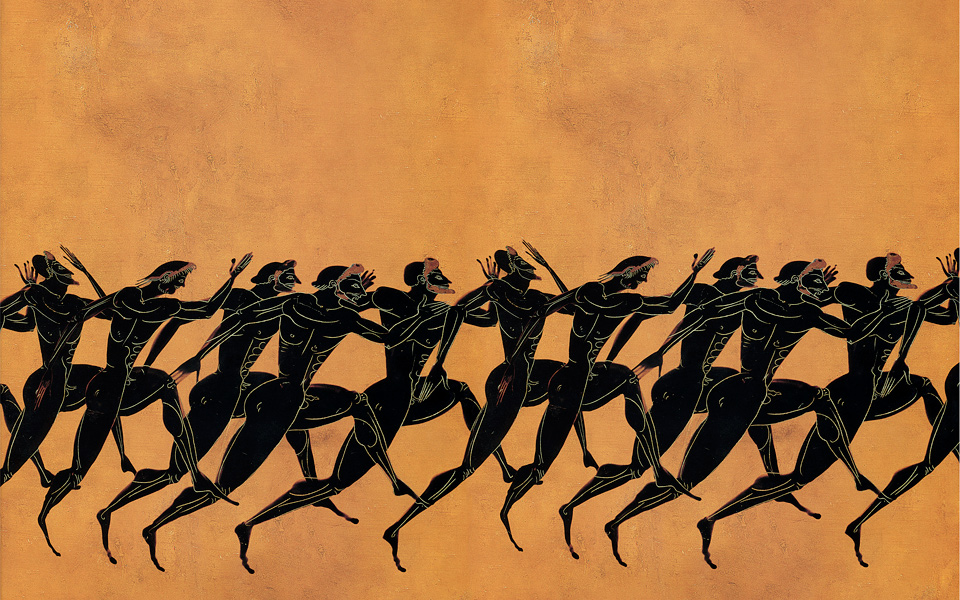 Ca. 530 BC
Metropolitan Museum of Art, New York
고대 경주는 stadia ( a stadion = 185 yards)로 거리가 정해졌는데, 1 stadion 에서부터 2 stadia, 그리고 더 길게는 마라톤까지 정해졌다.
박해받는 독자들
저자는 그의 독자들의 어려움을 잘 알고 있고 그들이 아직 피흘림의 순교로 이어지지 않았음을 알고 있다 (몇몇은 감옥에 갇혔다 cf. 13:3).
저자는 잠언 3:11-12을 인용하여 그들에게  징계와 사랑의 관계에 대해 기억하라고 격려한다.
고난은 하나님이 그의 백성을 징계하시고 훈련하시는 방법으로 아들은 장래의 영광을 위해 훈련을 받는 것임을 얘기한다.
여전히 하나님의 징계는 항상 “우리의 좋음을 위한”것이다. 그렇기에 그리스도인들은 스스로를 더 무너뜨리는 것이 아닌 연약한 자들을 치유케 하는 것까지 힘써야한다 (cf. 잠 4:26; 사 35:3).
이르지 못하지 말라!
도덕적인 경고들을 짧게 나열하며 다시 한번 저자는 돌아서는 자들에 대해 마지막 경고로 이어간다.
믿는 자들은 화평함과 거룩함을 따라가야한다.
하나님의 은혜에 이르지 못하지 않도록 힘써야 하고, 쓴 뿌리의 태도나, 음행, 장자의 명분을 판 에서와 같은 세상의 악행들 위에 살아가야한다 (cf. 창 25:29-34; 27).
시내산 과 시온산두 고대의 거룩한 산들을 비유로 사용하며 저자는 옛 언약과 새 언약을 대조하고 있다.
시온산
시내산
시내산, 모세와 토라는 옛 형식을 대표하는데 함께 간다.
옛 형식에서는 아무도 산 가까이 갈 수 없었다 (cf. 출 19:9-24).
모세 자신도 죄가 있는 백성들을 향한 하나님의 불과 같은 임재로 인한 위험에 무서워 떨었다 (신 9:18-21).
두려움과 거리감이 두드러지는 특정들이다!
시온산, 다윗과 메시아적 약속들은 새 형식을 대표하는데 함께간다.
새로운 형식에서는 모두가 가까이 오도록 초대되었다 (cf. 4:14-16; 10:19-22).
시온산과 다윗의 위대한 아들은, 그 아들이 피가 용서를 말하는, 아브라함이 바라보았든 그 도성으로 우리를 데려간다 (cf. 11:10)!
의로움과 기쁨이 두드러지는 특징들이다!
마지막 경고의 최고점
만일 영적인 시온산이 저자가 주장했던 진정한 곳이라면, 그것을 거절한다는 것은 위험 할만큼 어리석은 것이다!
시내산에 말씀하신 동일한 하나님이 이제는 아들을 통해 말씀하시고, 믿는 자들에게 영적인 시온산으르 올 수 있도록 길을 열어 주신다.
현재 진행형 lalou?nta (= “말씀하고 계신다”)가 중요한 이유는 이전에는 선지자들을 통하여 말씀하신 하나님이 이제는 아들을 통하여 말씀하시고 있기 때문이다 (cf. 1:1-2).
다시 한번, 저자는 포르티오리 논쟁을 사용하고 있다: 만일 옛 언약을 거역했던 자들이 하나님께 심판을 받았다면, 새 언약을 받은 자들은 그 심판을 면하기가 어려울 것이다!
하늘과 땅이 진동할 것이고 (cf. 학 2:6)그리스도의 나라만이 거룩하신 하나님의 소멸하는 불에서 살아남을 것이다 (cf. 신 4:24).
구원을 잃을 수 있는가?
히브리서의 다섯 개의 경고들은 믿는 자가 그의/그녀의 구원을 잃을 수 있는지에 대한 질문을 야기한다.
분명하게 히브리서의 저자는 그리스도의 공동체의 일부였던 어떤 자들이 그리스도의 믿음으로부터 돌아설 수 있다는 것에 대해 생각하게 한다.
이러므로, 이러한 경고들은 오랜 시간을 걸쳐서 하나님의 주권적인 통치하심과 사람의 자유에 대해 해석적인 논쟁이 되어왔다 (i.e., 칼빈주의 와 아르미니우스주의).
더 큰 질문은 타락한 자들이 가진 믿음이 참된 것인지 아님 가짜 믿음인가 이다.
두 가지 대답
아르미니우스주의 대답은 참된 그리스도인들이 배교할 가능성을 보여주고 있다.
이 관점에서는 하나님의 은혜는 그 은혜안에 머물고 싶어하는 자들은 머물게 할 것이지만 또한 하나님의 은혜를 사람이 거절할 수 있는 것이 가능하다는 것이다.
하나님은 통치자 이시지만 사람에게 “아니오”라고 할 자유를 주시기 위해 스스로를 제한하시는 것이다.
칼빈주의 대답은 가짜 믿음이라고 말할 수 있다는 것이고, 믿음의 겉모양을 가졌지만 참되지 않았다는 것이다.
참된 그리스도인들이 은혜로부터 타락할 수 있다는 관점이 통과된다는 것은 은혜 자체를 무효화 하고 구원을 사람의 노력으로 얻어지는 결과라고 만드는 것이다.
인내는 오직 하나님의 통치에 달려있는 것이다.
134
순례자로 사는 것 (13)
저자는 그가 이미 언급한 실질적은 충고들을 담아 권고하며 끝을 맺고 있다.
사랑, 접대, 갇힌 자들을 돌보는 것, 성적 순결, 자족함과 신뢰가 경작 되어져야만 한다.
믿는자들은 하나님의 리더들을 존중하고 본받아야한다.
그들은 어두움으로 부터 자신들을 보호해야 한다.
마지막으로 예수님의 죽음 “영문 밖으로”는 그리스도인들도 유대주의의 전통 밖으로 떠날 것에 대해 외치고 있다.
편지는 축복과 기도로 끝이 난다.
자선과 보살핌
여러가지 도덕적이고 실용적인 충고들로 마무리 하는 것은 의심의 여지 없이 그의 독자들의 현 상황들을 적절하게 배려한 것이다.
이타적인 사랑, 낯선이들을 향한 접대, 그리고 부당한 대우를 받은 자들을 보살피는 것은 그리스도인 삶에 근본적인 것이었다.
결혼 안에서 성적 순결을 지키는 것은, 특별히 성적으로 심하게 문란했던 문화 안에 있었기에, 중요했다.
탐심은 배제해야만 하고 자족함과 하나님안에 신뢰함을 붙들고 나아가야 한다 (신 31:6; 시 118:6-7).
지도자들과 영적인 삶
그리스도인 지도자들은 존경을 받아야 하고 본이 되어야 한다. 인간인 리더들은 지나가겠지만, 그리스도는 동일하시다.
믿는자들은 음식 규제를 포함한 이상한 가르침들에 주의해야만 한다.
대신 그들의 영적인 양육은 영적인 제단으로부터 되어져야만 하는데 옛 형식에 묶여있는 자들에게는 가능하지 않는 것이다.
가장 중요한 것은 믿는자들이라면 유대주의의 전통이라는 진영을 떠나기를 자청해야하는 것이다 : 번제물의 잔해들이 욤 키퍼 후에 진영 밖에서 불살라져야 했던 것처럼(레 16:27), 예수님의 몸도 예루살렘의 성밖에서 못박히셨던 것이다 (cf. 요 19:20).
믿는 자들은 예수님이 “영문 밖에서” 당하신 수치를 받아들이기를 자원해야 하는 것이다.
새로운 예배
만일 레위지파의 형식을 거부하는 것이 예배를 드리는 자들로 하나님께 드릴 것이 없다는 주장을 하게 한다면, 그리스도인들은 하나님께 드릴 제사가 있다는 것을 분명히 이해해야 한다.
찬송과 감사의 제사이고, 그것은 입술의 열매이다.
선을 행함은 영적인 제사로 드려지는 것이다.
편지는 예수님의 희생적인 죽음 그의 부활로 인한 승리의 외침을 바탕으로 축복의 기도로 끝마치고 있다.